Orientamento
Formazione scolastica al termine del primo ciclo di istruzione.
IC2 “BORTOLAN”
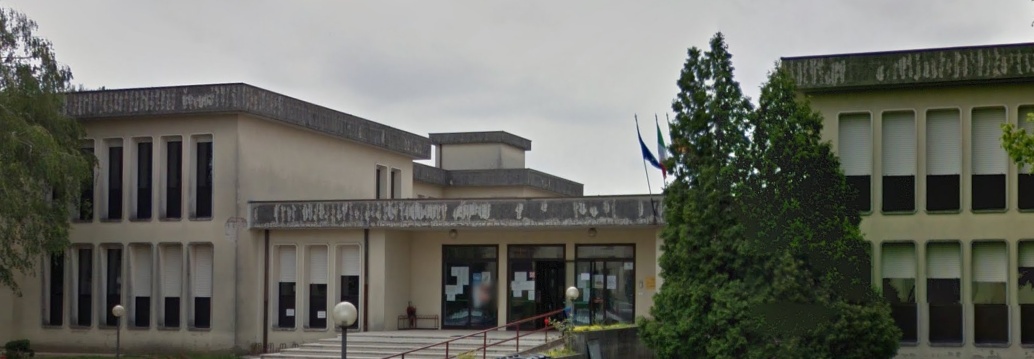 “L’OBIETTIVO PRINCIPALE DELL‘EDUCAZIONE NELLE SCUOLE DOVREBBE ESSERE QUELLO DI CREARE UOMINI E DONNE CHE SIANO CAPACI DI FARE COSE NUOVE, NON SOLTANTO DI RIPETERE SEMPLICEMENTE CIÒ CHE LE ALTRE GENERAZIONI  HANNO FATTO.”
Jean Piaget
(psicologo, biologo, pedagogista e filosofo)
LA LEGISLAZIONE ATTUALMENTE IN VIGORE PREVEDE PER TUTTI I RAGAZZI E LE RAGAZZE DUE OBBLIGHI:


OBBLIGO DI ISTRUZIONE: E’ obbligatoria l’istruzione impartita per almeno 10 anni e riguarda la fascia di età compresa tra i 6 e i 16 anni.
L’adempimento dell’obbligo di istruzione è finalizzato al conseguimento di un titolo di studio di scuola secondaria superiore o di una qualifica professionale di durata almeno triennale entro il 18° anno di età. 


                             e OBBLIGO FORMATIVO...
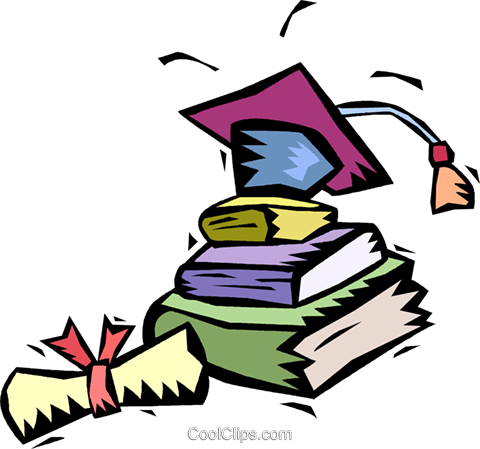 1/2
...obbligo formativo
Ossia il diritto/dovere dei giovani che hanno assolto           all’obbligo scolastico di frequentare attività formative fino all’età di 18 anni.

Ogni giovane potrà scegliere di:

- frequentare una scuola secondaria superiore,
- lavorare come apprendista fino all’ottenimento di una qualifica,
- seguire un corso di formazione di durata almeno triennale che permette di ottenere una qualifica professionale

.
2/2
Al termine della scuola secondaria di primo grado, arriva il momento di scegliere la scuola superiore. Tre sono i filoni che si possono scegliere:
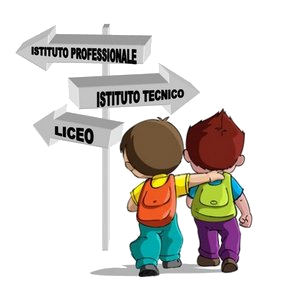 i licei, 
gli istituti tecnici, 
e gli istituti professionali.

 Ma vediamoli più nel dettaglio.
I LICEI Esistono sei tipi diversi di liceo: tutti durano cinque anni e si dividono in due bienni e un quinto anno. Per terminare il ciclo è previsto un esame di Stato conosciuto come "esame di maturità". L'orario settimanale  delle lezioni va da 27 a 33 ore (liceo musicale).
a. Liceo classico. 
b. Liceo scientifico
       b1. liceo scientifico con  opzione scienze applicate
c. Liceo linguistico 
d. Liceo artistico
e. Liceo musicale 
f.  Liceo delle scienze umane
    f1. Liceo delle scienze umane - opzione  economico-sociale.
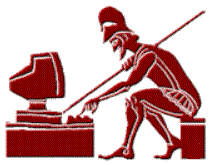 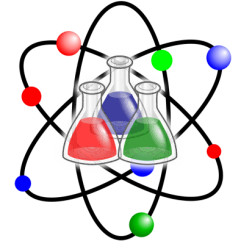 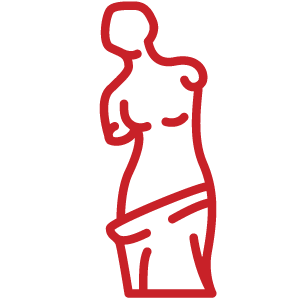 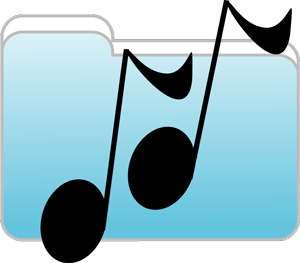 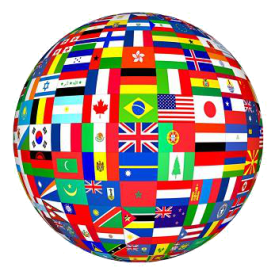 Alcuni  particolari della riforma dei licei sono: 
– nel classico è rafforzato l’insegnamento della lingua straniera, previsto anche nel triennio, con l’insegnamento in lingua straniera di una disciplina non linguistica nel quinto anno; è altresì previsto il potenziamento dell’asse matematico-scientifico e della storia dell’arte;
– nello scientifico è confermato lo studio del latino, mentre questo non è previsto  nell’opzione scienze applicate.
– nel liceo musicale e coreutico, l’iscrizione è subordinata al superamento di una prova di verifica delle specifiche competenze possedute;

– in tutti i licei sono previsti stage e tirocini formativi;

– Nella maggior parte dei sei licei, viene studiata  una sola e unica lingua straniera (l'inglese) per tre ore la settimana dal primo al quinto anno, a eccezione nel Liceo delle scienze umane - Opzione economico-sociale, nel quale si studia anche una seconda lingua straniera (al posto del latino) e del Liceo linguistico, nel quale si studiano per tutto il quinquennio ben tre diverse lingue straniere.
Gli istituti tecnici superioriHanno una durata di cinque anni e, come i licei, sono suddivisi in due bienni e un ultimo anno, che prevede il superamento dell'esame di Stato. Molto importanti sono il lavoro in laboratorio e gli stage nelle aziende. L'orario settimanale  delle lezioni è di 32 ore.     I due indirizzi di questi istituti sono: economico e tecnologico.
Settore economico

Si prevedono due tipologie di istituto:
 1. Amministrazione, finanza e marketing 
 2. Turismo
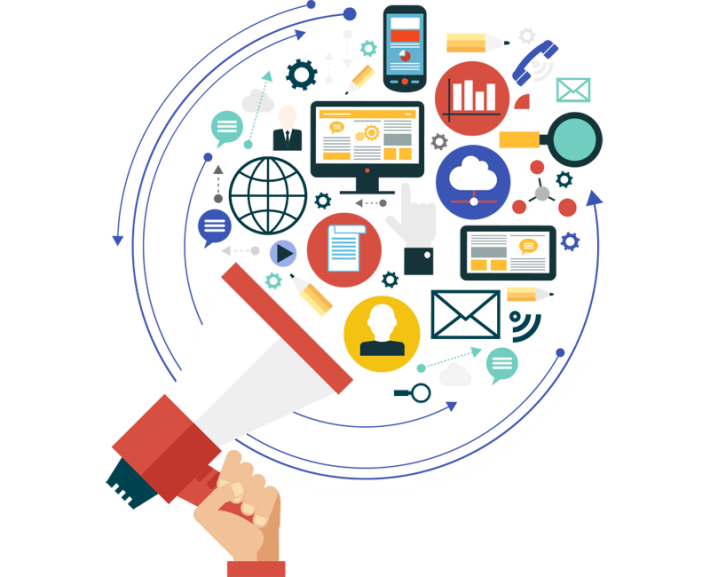 Settore tecnologico.
 In questo caso, gli indirizzi possibili tra cui scegliere sono ben nove:
Meccanica, Meccatronica ed Energia. 
Trasporti e Logistica. 
Elettronica ed Elettrotecnica. 
Informatica e Telecomunicazioni. 
Grafica e Comunicazione.
Chimica, Materiali e Biotecnologie.
Sistema Moda.
Agraria, Agroalimentare e Agroindustria.
Costruzioni, Ambiente e Territorio.
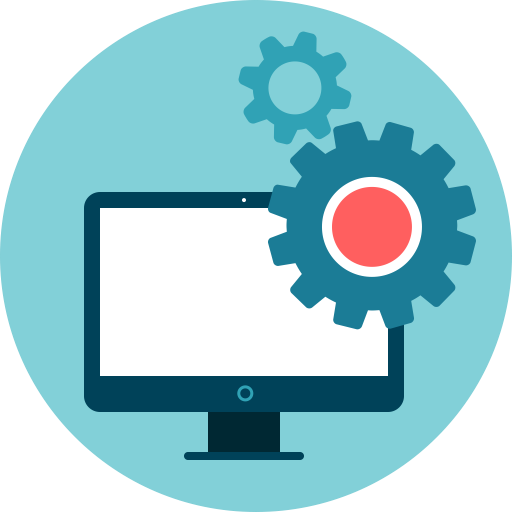 ISTITUTI PROFESSIONALI


Come per gli istituti tecnici, anche quelli professionali prevedono molte ore di pratica abbinate a quelle di teoria. Sono previste numerose attività in laboratorio, ma anche tirocini all'interno delle aziende per mettersi già alla prova nel mondo lavorativo. L'orario settimanale  delle lezioni è di 32 ore.Come le altre scuole secondarie di secondo grado, durano cinque anni ed si dividono in due bienni e un anno finale, che prevede l'esame di Stato per conseguire il diploma. 

Questi istituti si dividono in due settori: quello dei servizi e quello di industria e artigianato.                              a. Settore dei servizi.
 Si divide in quattro indirizzi:

Servizi per l’agricoltura e lo sviluppo rurale, 
Servizi socio-sanitari.
Servizi per l’enogastronomia e l’ospitalità alberghiera. 
Servizi commerciali.
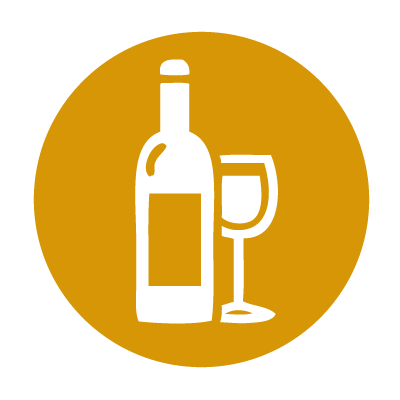 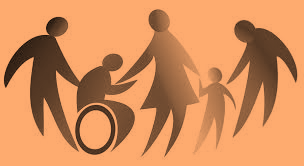 b. Settore Industria e Artigianato

 Questo tipo di istituto prevede due indirizzi:

Produzioni industriali e artigianali
Manutenzione e assistenza tecnica
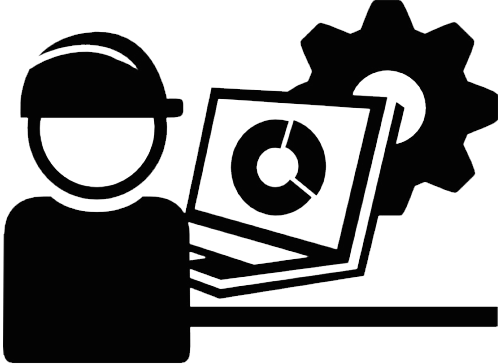 I.e F.P. - Istruzione e Formazione Professionale
-L’ I.e F.P è erogata da  enti pubblici o privati accreditati dalla Regione per svolgere interventi formativi di durata triennale, destinati a giovani in possesso della licenza di scuola secondaria di primo grado e soggetti all'obbligo di istruzione. 
-La durata di ciascun anno formativo generalmente coincide con quella dell'anno scolastico e la frequenza settimanale è di circa 35 ore. 
-A conclusione del terzo anno e superate le prove finali, è previsto il rilascio dell'attestato di qualifica professionale di terzo livello.
E’ possibile acquisire un diploma professionale di quarto livello europeo attivando i “percorsi di quarto anno”. (opportunità facoltativa)
- Si caratterizzano per esperienza formativa e lavorativa presso Aziende del territorio.
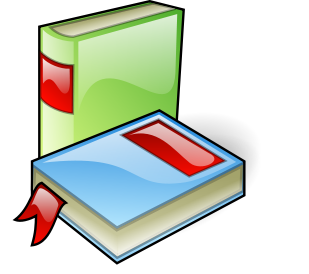 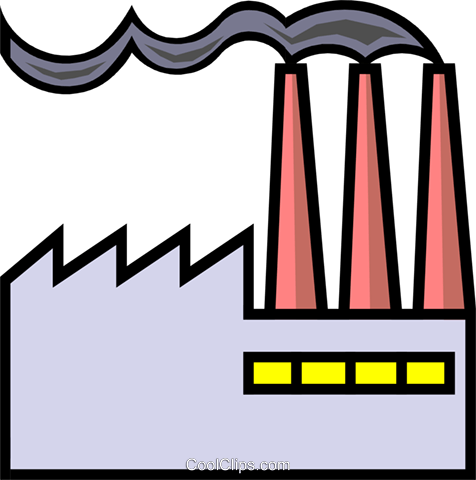 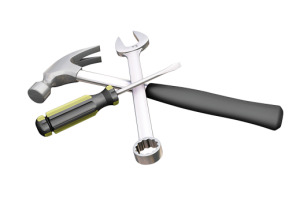 ALTERNANZA SCUOLA LAVORO
La riforma della Buona Scuola apportata dalla legge 107/2015 ha reso obbligatoria la cosiddetta “alternanza scuola lavoro”che consiste in una metodologia didattica in cui gli alunni affiancano un periodo di formazione teorica in classe con uno di esperienza più pratica presso un’azienda.
 Ecco quanto dura l’alternanza scuola lavoro per le diverse tipologie di scuole:
    Alternanza scuola lavoro per i licei: 200 / 100 ore  (?)
    Alternanza scuola lavoro per gli istituti tecnici: 400 ore (?)
    Alternanza scuola lavoro per gli istituti professionali: 400 ore

Le ore sono complessive, da accumulare nel corso dell’ultimo triennio di scuola, e non prevedono nessuna forma di retribuzione o di rimborso spese.
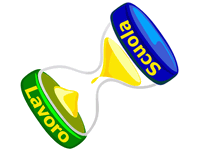 CHI DEVE FARE L'ALTERNANZA L’alternanza scuola lavoro è un’attività obbligatoria che deve essere svolta dagli studenti iscritti alla terza, quarta e quinta superiore.QUANDO SVOLGERE L'ALTERNANZA SCUOLA LAVORO I progetti di alternanza possono essere svolti sia durante l’anno scolastico, nell’orario di lezioni o nel pomeriggio, sia nei periodi di vacanza.Le scuole sono incoraggiate a inserire nel calcolo delle ore dedicate all’alternanza scuola lavoro anche le eventuali esperienze lavorative svolte dallo studente all’estero. DOVE SVOLGERLAI progetti di alternanza possono essere svolti presso imprese, aziende, associazioni sportive e di volontariato, enti culturali, ordini professionali e istituzioni.
ISTITUTI SUPERIORI -VICENZA
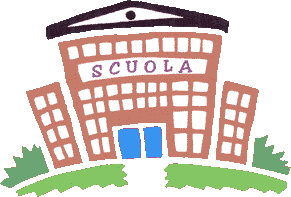 LICEO “DON G. FOGAZZARO”

Sede: contra’ Burci 21, tel. 0444320847 e 324487, fax 0444326281
email:istituto@fogazzaro.it

  Indirizzi:-Scientifico opzione Scienze Applicate-Scienze Umane-Economico Sociale-Linguistico
LICEO CLASSICO “A. PIGAFETTA”
Sede: contra’ Cordenons 1, tel. 0444543884, fax 0444326027
email: vipc010004@istruzione.it
    Indirizzi:-Liceo classico-Liceo linguistico-Liceo musicale
LICEO SCIENTIFICO “G.B. QUADRI”
Sede: via Carducci 17, tel. 0444928877, fax 0444928698
email:vips05000n@istruzione.it
Indirizzi:-Scientifico-Scienze Applicate
    -Economico Sociale
LICEO SCIENTIFICO “P. LIOY”
Sede: contra’ Cordenons 7, tel. 0444544510 e 324756, fax 0444544498
Succursale: piazzale San Lorenzo 2, tel. 0444546580
email:biblioteca@liceolioy.it
Indirizzi:
-Liceo scientifico (tradizionale)
     -Liceo scientifico tradizionale con opzione bilinguismo-Liceo scientifico- opzione scienze applicate 
     - Liceo scientifico con opzione delle scienze applicate,                                  potenziamento della lingua e cultura inglese.
ISTITUTO OMNICOMPRENSIVO “G.A. FARINA”

Via IV Novembre, 34, 36100 Vicenza
Sito web: http://www.istitutofarinavicenza.it, http://www.scuolefarinavicenza.it, http://www.iamfarina.it
Segreteria Didattica: segreteria@istitutofarinavicenza.it
Segreteria Amministrativa: amministrazione@istitutofarinavicenza.it
Indirizzi:
 -Liceo Scienze Umane-Liceo Linguistico-Liceo Scientifico-Liceo Sportivo
ISTITUTO I.T.I.S. “A. ROSSI”
Sede: via L. Gallieno 52, tel. 0444500566, fax 0444501808
email:uffdid@itisrossi.vi.it, info@itisrossi.vi.it

Indirizzi studio corso diurno:-Chimica Materiali e Biotecnologie-Elettronica ed Elettrotecnica-Informatica e Telecomunicazioni-Meccanica Meccatronica ed Energia-Trasporti e Logistica
ISTITUTO I.I.S. “A. CANOVA”

Sede: viale Astichello 195, tel. 0444507330 e 507516, fax 0444507358
Succursale – Liceo Artistico: via Calvi 19, tel. 0444505001, fax 0444314348
email: segreteria@itgcanova.it

Indirizzi:
Istituto tecnico-Costruzioni, ambiente e territorio.-Geotecnica
     -Tecnologie del legno nelle costruzioni
LiceoArtistico
                -Arti figurative
             -Grafica
            - Audiovisivo/multimediale
            - Architettura e Ambiente
ISTITUTO I.T.C. “A. FUSINIERI”
Sede: via D’Annunzio 15, tel. 0444563544, fax 0444962574
email: vtd010003@istruzione.it, protocollo@itcfusinieri.it
Indirizzi:-Biennio comune:              -Amministrazione Finanza e Marketing               diventa  nel triennio:   
           -Amministrazione Finanza e Marketing               -Relazioni Internazionali per il Marketing               -Sistemi Informativi Aziendali
ISTITUTO I.I.S. “B. BOSCARDIN”
Sede: Via Baden Powell 35, tel. 0444928688, fax 0444928775
email: amministrazione@boscardin.it
Indirizzi:-Liceo Artistico: -Arti figurative
                                         -Architettura e ambiente
          -Audiovisivo e multimediale
          -Design Industriale
          -Scenografia
  -Istituto Tecnico : -Settore Tecnologico Chimica,Materiali         
                                            e Biotecnologie
ISTITUTO I.T.C. “G. PIOVENE”
Sede: Corso S. Felice 225, tel. 0444325083, fax 0444320390
Succursale: via D’Annunzio 13
email: segreteria@itcpiovene.it
Indirizzi:         -Amministrazione Finanza e Marketing           -Relazioni Internazionali per il Marketing           -Turismo
ISTITUTO I.P.S.S.C.T. “A. DA SCHIO”
Sede: via Baden Powell 32, tel. 0444294320, fax 0444294254
Succursale: via Sant’Antonino 32,tel. 0444 929207
email:info@daschio.it
Indirizzi:-Istruzione Professionale:
-Servizi Commerciali
-Servizi per l’Enogastronomia e l’Ospitalità Alberghiera
-Istruzione Tecnica :
              -Turismo
ISTITUTO I.P.S.S. “B. MONTAGNA”
Sede: via Mora 93, tel. 0444923446, fax 0444924092
email:viis01800c@istruzione.it
Indirizzi:
 Settore servizi:                     -Servizi Socio-Sanitari
Settore Industria e artigianato
                      -Produzioni Audiovisive                 -Produzioni Tessili Sartoriali
ISTITUTO I.P.S.I.A. “F. LAMPERTICO”
Sede: via G.G. Trissino 30, tel. 0444 504324, fax 0444301244
Succursale: via Sant’Antonino, tel. 0444924124, fax 0444988070
email: ipsia@lampertico.vi.it
Indirizzi:
 -Indirizzo Manutenzione e Assistenza Tecnica  (assistenza e manutenzione di tipo meccanico ed elettrico)         
 - Gestione delle acque e risanamento ambientale (solo 3 scuole in Italia.E' un corso che studia la chimica ambientale ma anche l'idraulica, l'elettronica per i controlli e l'elettrotecnica per la gestione degli impianti).
 -Indirizzo Industria ed Artigianato per il Made in Italy                   
     2 rami:        disegnatore 3D per il settore meccanico.  
                          impianti elettrici, automazione e robotica per il settore elettrico ed elettronico.                   
                                                                                                 ( in approvazione a fine mese)
Arti ausiliarie delle professioni sanitarie:                      - Odontotecnico
CENTRO EDILE PALLADIO
Via Cricoli n.57 - 36100 Vicenza 
- Tel. 0444544395 
- Fax 327612
-email : info@centroedilevicenza.it - PEC: pec@pec.centroedilevicenza.it
- sito web www.centroedilevicenza.it
- Indirizzi
    -Corso triennale in obbligo formativo per operatore edile.
     Chi lo desidera può proseguire il proprio percorso di studi frequentando un quarto anno, e ottenere il Diploma di Tecnico Edile (4°/QF), a qualifica europea. Oltre a questo, per gli studenti si aprono ulteriori opportunità: tramite apposite "passerelle", che conferiscono il riconoscimento dei crediti formativi ed eventuale esame integrativo di ammissione è possibile proseguire gli studi presso l'Istituto per geometri ed ottenere il relativo diploma.
CENTRO FORMAZIONE PROFESSIONALE 
SAN GAETANO
Via Mora . n.12 - 36100 Vicenza 
- Tel. 0444933112 
- Fax 933115
-email   segreteria@sangaetano.org
- sito web www.sangaetano.org
Indirizzi
             -settore meccanico
             -settore automeccanico
             -settore elettrico
             -settore grafico
             -settore turistico alberghiero
CENTRO FORMAZIONE PROFESSIONALE 
PATRONATO LEONE XIII- ENGIM VICENZA
Contrà Vittorio Veneto n.1 - 36100 Vicenza 
- Tel. 0444 322903
- Fax 0444 322361
-email   segret@engimvi.it
PEC: certificata@pec.engimvi.it
- sito web http://vicenza.engimveneto.org
Indirizzi
           -Operatore grafico
           -Operatore ai Servizi di Vendita
           -Operatore Meccanico
           -Operatore Meccatronico
           -Operatore Elettrico
           -Operatore Termoidraulico
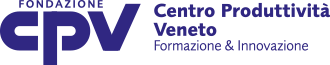 Via Rossini, 60   - 36100 Vicenza
tel. 0444 960500   Fax 0444 963392
-email  scuolartemestieri@cpv.org
sito  web    https://www.scuolartemestieri.org

Indirizzi:
Oreficeria   (Descrizione settore)
Pelletteria 
Meccanica
VICTORY TNG
Via Leoncavallo n.85 - 36100 Vicenza 
- Tel. 0444964399 
- Fax 0444964399
-email  infotng@victoryweb.it
- sito web www.victoryweb.it
- Indirizzi
   -estetica
   -acconciatura
ISTITUTO “CARD. C. BARONIO”
Viale Trento 139, 36100 Vicenza
tel: 0444963233
fax: 0444963633
email: info@baronio.vicenza.it
Sito web: http://www.baronio.vicenza.it
Indirizzi:-Liceo Scientifico-Liceo Scientifico opzione Scienze Applicate-Liceo Sportivo-Scienze Umane-Istituto Tecnico: Trasporti e Logistica art. Conduzione del       Mezzo Aereo-Istituto Tecnico: Amministrazione Finanza e Marketing
Il liceo classico consente di approfondire o studio della civiltà classica e della cultura umanistica (letteratura italiana e straniera, storia, filosofia, storia dell’arte), senza per questo trascurare le scienze matematiche, fisiche e naturali.

Lo studente può così comprendere la realtà contemporanea alla luce del confronto con la civiltà classica.
L’accesso alla cultura classica è assicurato dallo studio intensivo del greco antico e del latino






E' curioso di capire l’origine culturale
 e storica di ciò che c’è nella realtà.






  Conoscere lo sviluppo della nostra civiltà nei suoi diversi aspetti (linguistico, letterario, artistico, storico, istituzionale, ﬁlosoﬁco, scientiﬁco);
Comprendere il valore della tradizione come possibilità di comprensione critica del presente;
Apprendere le lingue classiche e comprendere i testi greci e latini per una più piena padronanza della lingua italiana;
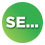 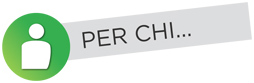 Vuoi possedere una cultura di base ampia e un allenamento intellettuale che ti facilitano il successivo percorso universitario.
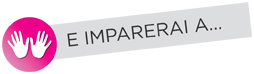 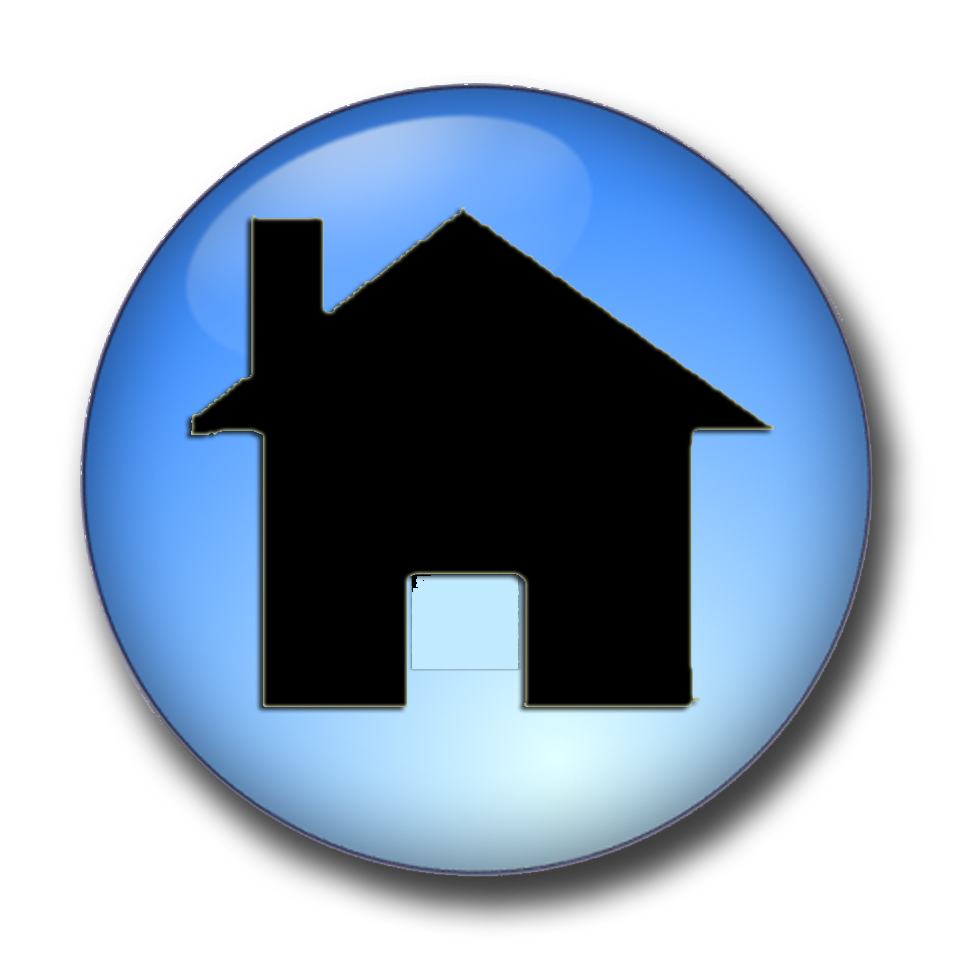 1/1
Il liceo scientifico è indirizzato all’approfondimento della cultura scientifica (matematica, fisica, scienze naturali) in sintonia con lo studio delle materie letterarie ed umanistiche, ivi compreso il latino.

L’opzione “scienze applicate” del liceo scientifico si rivolge a studenti che intendono acquisire competenze particolarmente avanzate negli studi scientifici (matematica, fisica, chimica, biologia, informatica, ecc.). In questa opzione non è previsto lo studio del latino.
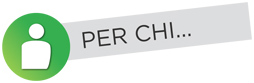 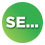 Sei incline al metodo di analisi e di osservazione scientifica;
Sei interessato ad approfondire la realtà da una prospettiva scientifica.
Vuole intraprendere un percorso di conoscenza che coniughi tradizione umanistica e saperi scientiﬁci;
Vuole acquisire un’ottima base culturale che facilita l’accesso alle facoltà di carattere tecnico-scientifico.
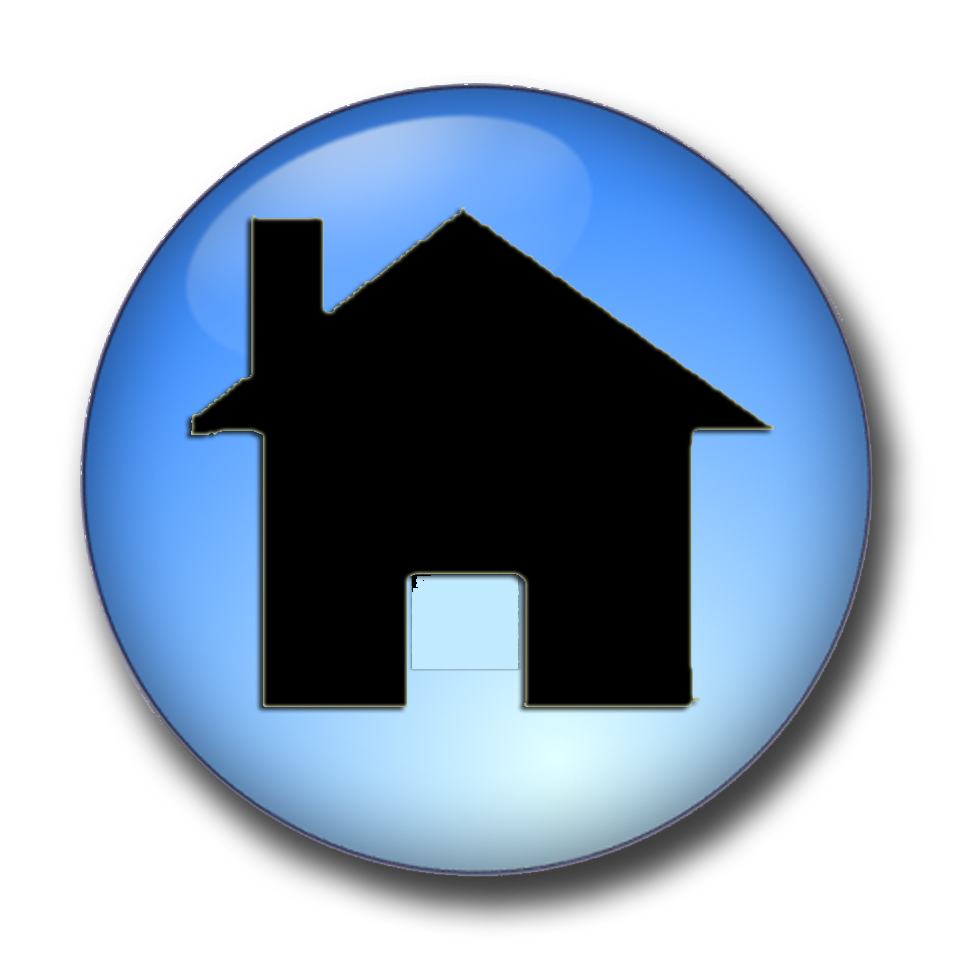 1/1
Il liceo linguistico consente di approfondire lo studio di tre lingue e culture straniere nel quadro delle tipiche materie liceali (italiano, latino, lingua straniera, storia e geografia, matematica, fisica, scienze naturali  e storia dell’arte). Una materia (a partire dal terzo anno) o due (a partire dal quarto anno) sono insegnate in lingua straniera.
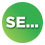 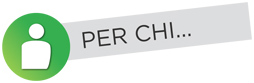 Vedi nel tuo futuro la prospettiva di vivere e lavorare in un paese straniero;

 Vuoi fare scambi virtuali e in presenza, visite e soggiorni di studio anche individuali, stage formativi in Italia o all’estero in realtà culturali, sociali, produttive, professionali;

Vuoi studiare le principali caratteristiche culturali dei paesi di cui si studiano le lingue, attraverso lo studio e l’analisi di opere letterarie, estetiche, visive, musicali, cinematografiche.
Vuole conoscere più realtà linguistiche e culturali;

Per chi vuole comprendere criticamente l’identità storica e culturale di tradizioni e civiltà diverse.
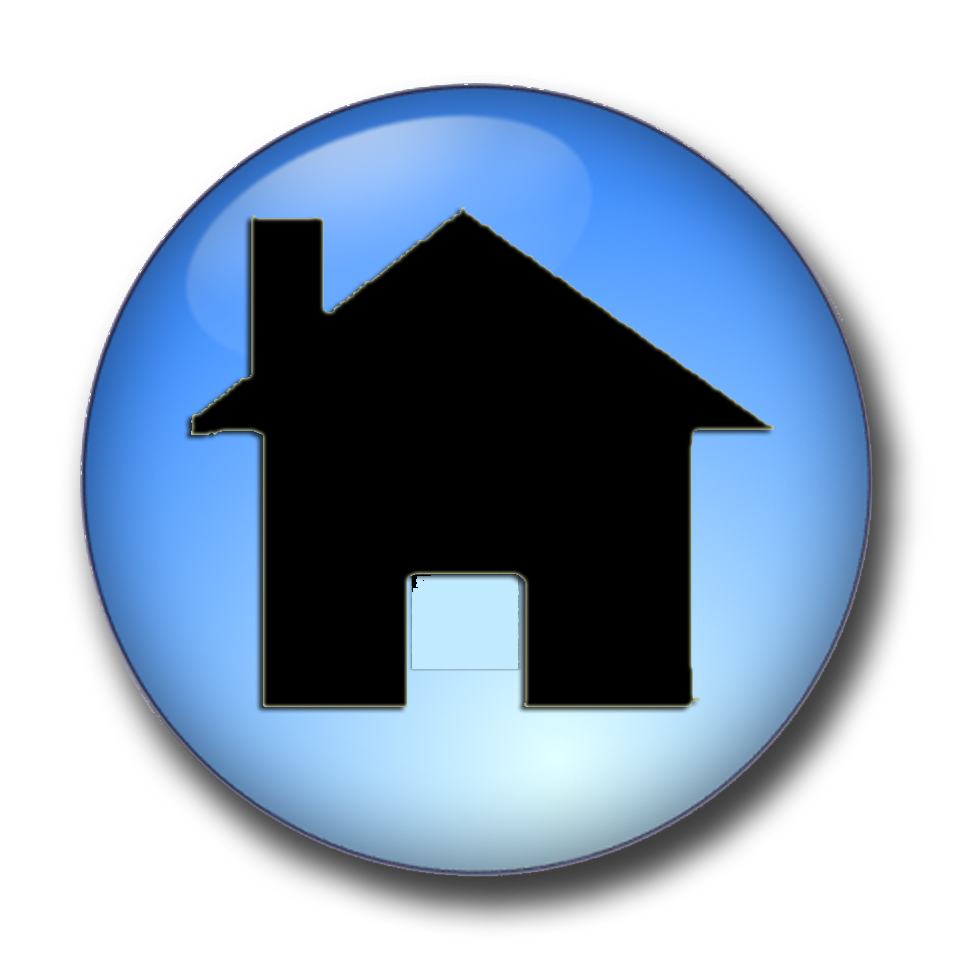 1/1
Il liceo artistico è finalizzato allo studio delle arti (pittura, scultura, design, audiovisivi e multimedia, ecc.) e alla pratica artistica.
Lo studente può così conoscere il patrimonio artistico (non solo italiano) e dare espressione alla propria creatività e capacità progettuale nell’ambito delle arti.
Gli indirizzi si caratterizzano per la presenza di laboratori nei quali lo studente sviluppa la propria capacità progettuale.
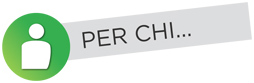 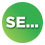 Ha la passione per i molteplici linguaggi artistici;
E' interessato a esprimere la propria creatività attraverso il proprio estro una propria originale progettualità;
Chi possiede un forte interesse per lo studio delle discipline artistiche e una buona predisposizione all'applicazione pratica delle stesse.
Vuoi affermare la tua espressività e creatività nel campo della rappresentazione artistica;
Sei affascinato dai linguaggi audiovisivi e multimediali negli aspetti espressivi e comunicativi
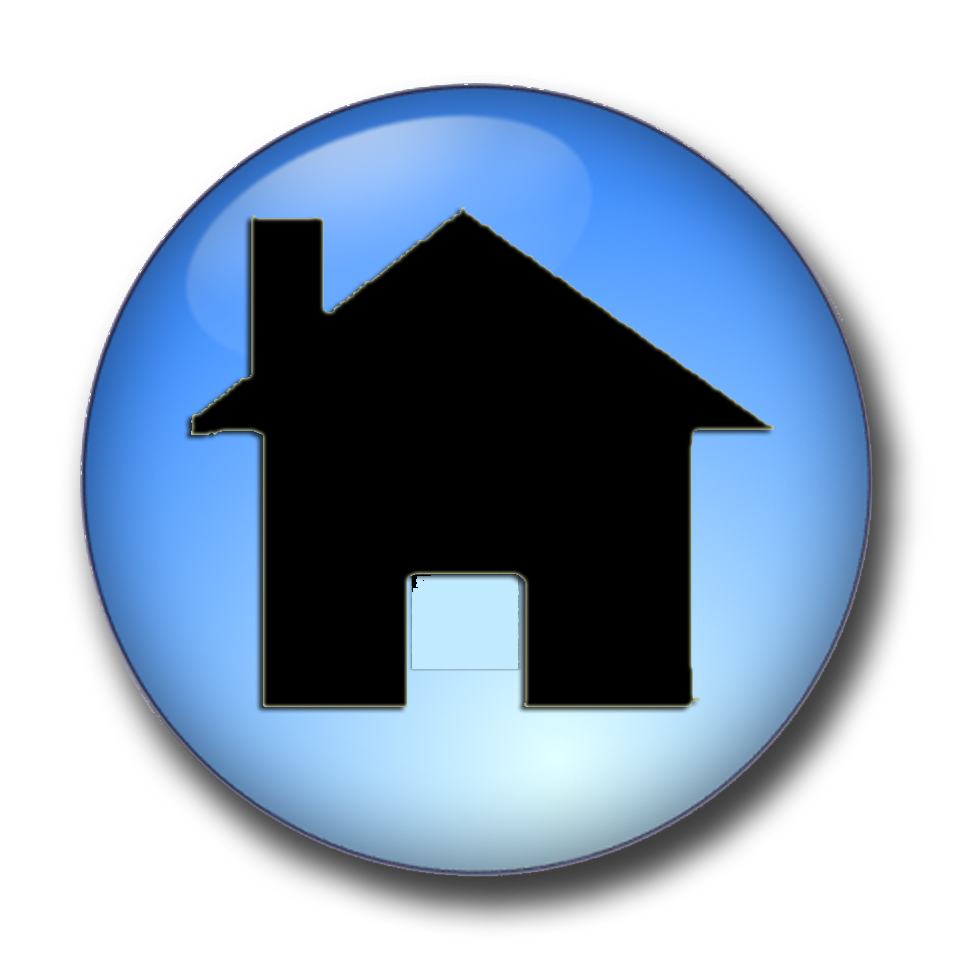 1/1
Il liceo musicale è indirizzato all’apprendimento teorico e tecnico-pratico della musica.
Gli studenti acquisiscono, attraverso specifiche attività di composizione, interpretazione, esecuzione, la padronanza della musica (primo e secondo strumento).

L’apprendimento della musica  affianca lo studio delle tipiche materie liceali (italiano, lingua straniera, storia e geografia, filosofia, matematica, fisica, scienze naturali, storia dell’arte.
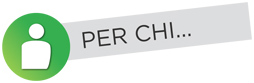 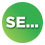 Vuoi conoscere le tradizioni e i contesti relativi a opere, generi, autori, artisti e movimenti, riferiti alla musica e la loro relazione con gli  sviluppi storici, culturali e sociali;

Se vuoi rivelare la tua capacità espressiva attraverso l’interpretazione e l’esecuzione di brani musicali  come modo per dare e creare emozioni.
Vuole acquisire competenze tecniche in uno strumento consentendo la prosecuzione degli studi nell’alta formazione musicale.
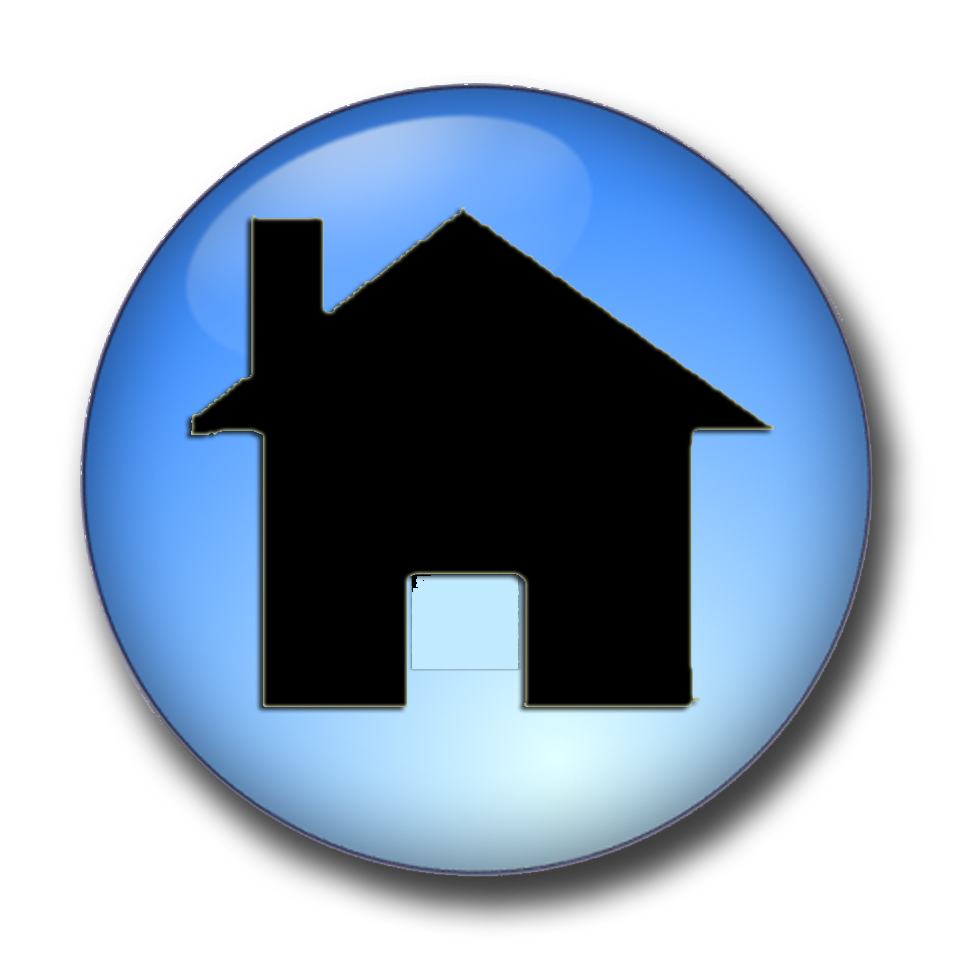 1/1
Il percorso liceale orienta lo studente, con i linguaggi propri delle scienze umane, nelle molteplici dimensioni attraverso le quali l’uomo si costituisce in quanto persona
non isolata ma in relazione agli altri: 
l’esperienza di sé e dell’altro, le relazioni interpersonali, le relazioni educative, le forme di vita sociale e di cura per il bene comune, le relazioni con il mondo dei valori.
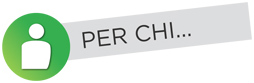 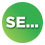 Sei interessato al senso della condizione umana, della convivenza e della organizzazione sociale;
Se ti incuriosisce l’esplorazione della realtà del presente;
Se ti incuriosiscono le dinamiche sociali.
Vuole acquisire la padronanza dei linguaggi, delle metodologie e delle tecniche di indagine nel campo delle scienze umane.
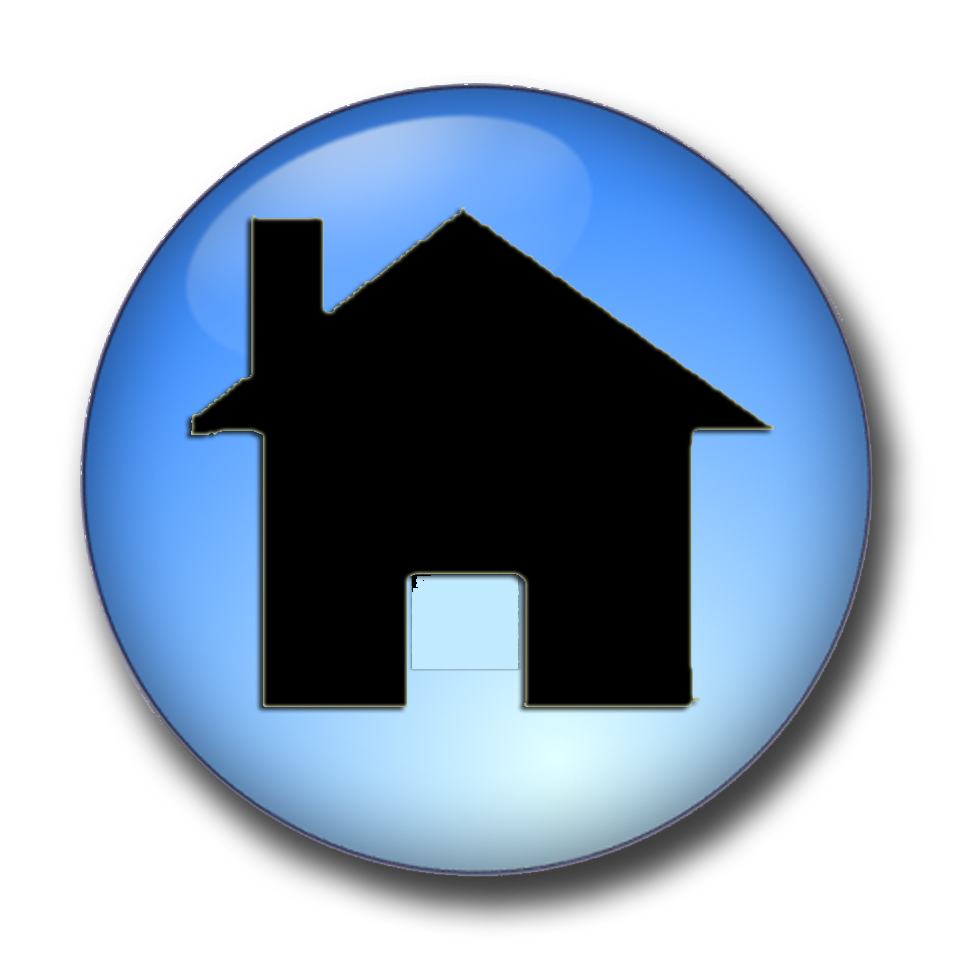 1/1
ECONOMICO - SOCIALE
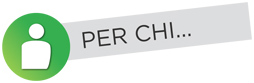 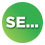 Vuole approfondire la conoscenza economico, giuridica  e sociale della realtà.
Dimostri interesse per la persona  e i fenomeni sociali.

Sei  sensibile alle problematiche dell’economia.

Sei curioso e hai spirito critico.

Hai propensione allo studio  e all’approfondimento dei concetti.
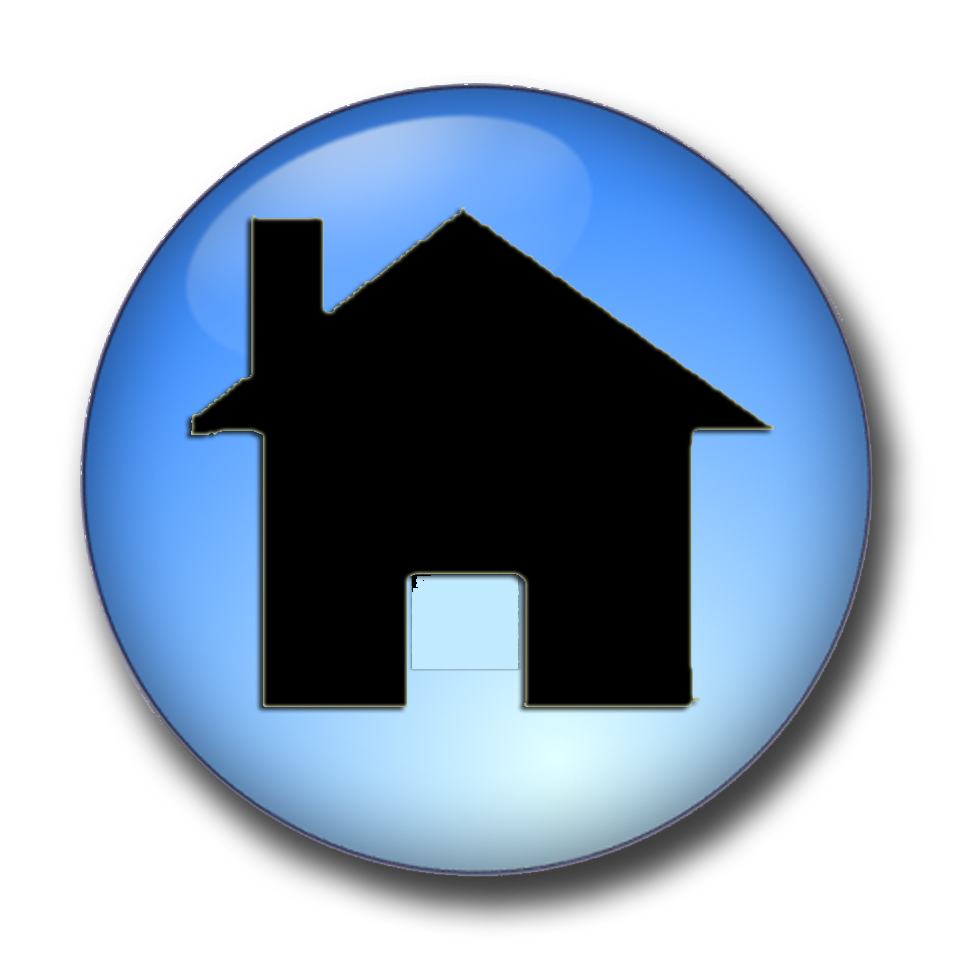 Amministrazione Finanza e Marketing
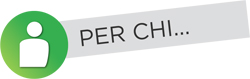 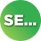 Ti interessa la gestione delle imprese;
Vuoi entrare in contatto con il mondo dell’economia e della finanza.
E' interessato alle tendenze dei mercati locali, nazionali e globali;
Vuole svolgere attività di marketing;
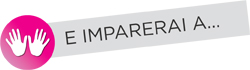 Intervenire nella pianificazione, nella gestione e nel controllo di attività aziendali;
Operare per la promozione dell’azienda;
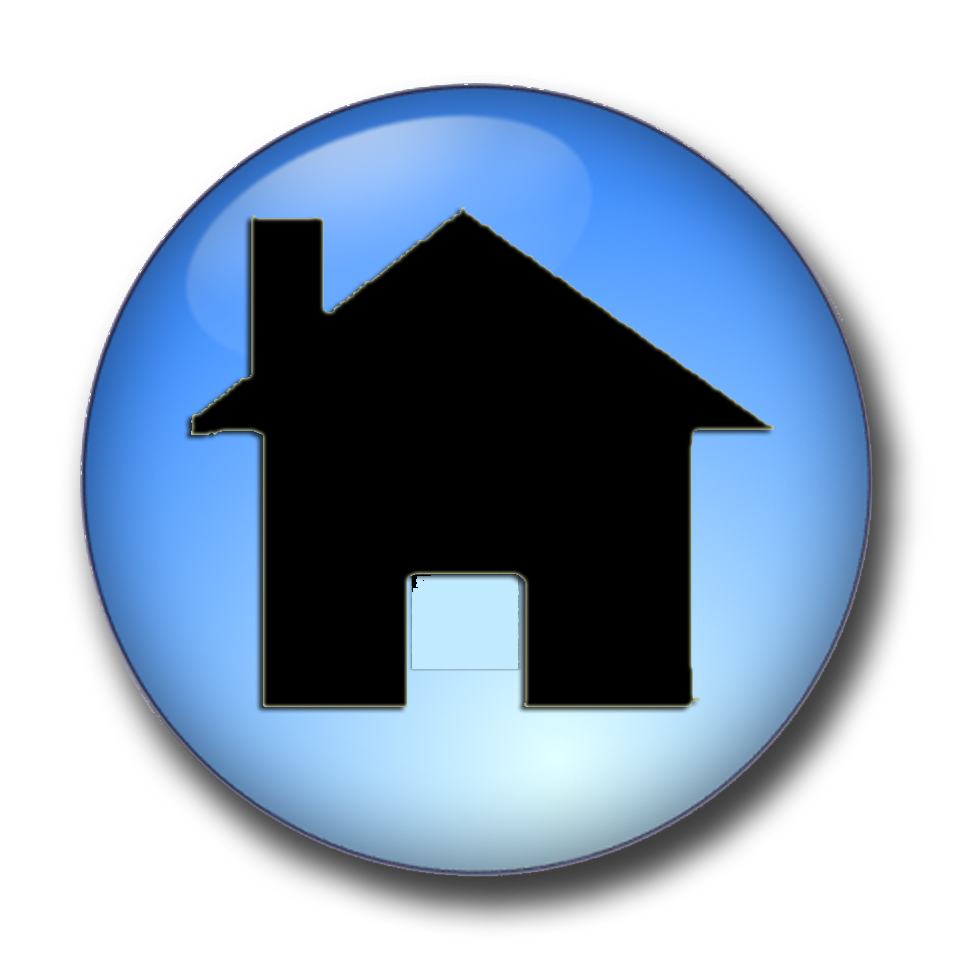 Turismo
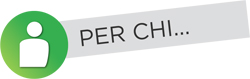 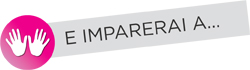 Capacità comunicative e linguistiche;
Ha facilità di intrattenere rapporti interpersonali positivi, attenti alle esigenze degli altri.
Contribuire a valorizzare la ricchezza del patrimonio ambientale ed artistico anche per uno sviluppo turistico ecosostenibile;

Comunicare in tre lingue straniere;
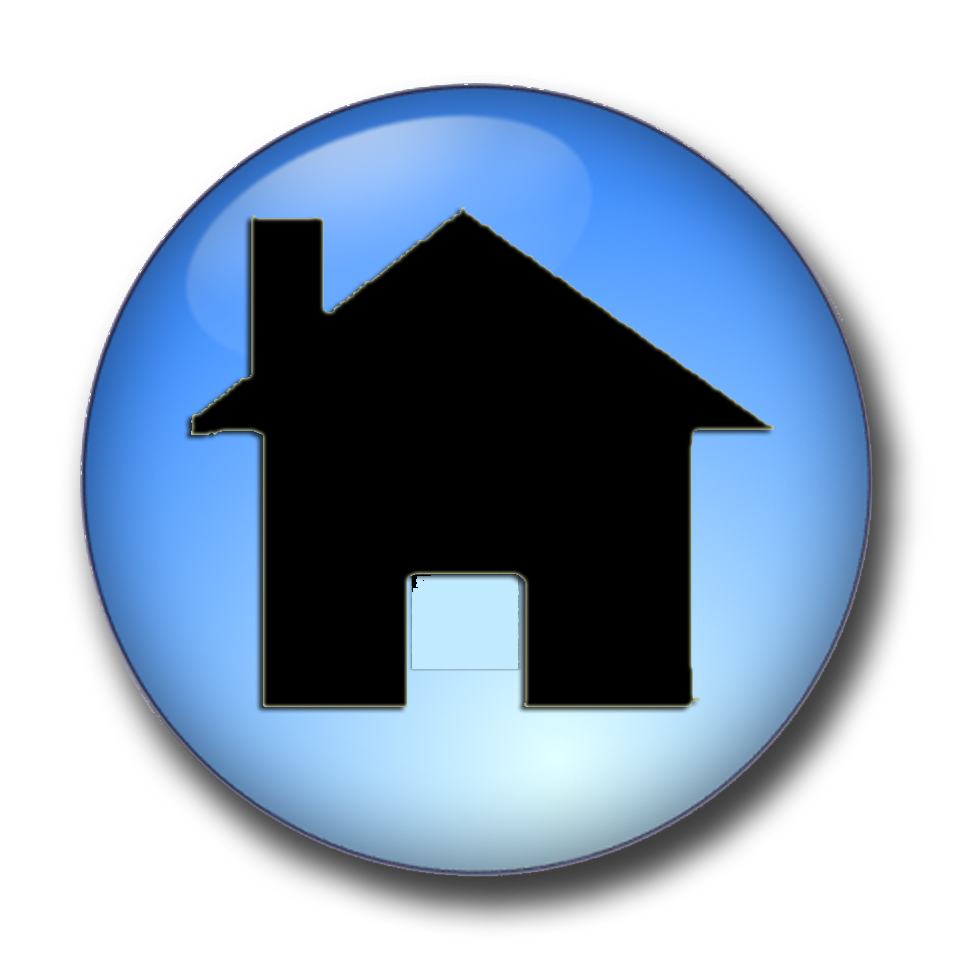 Meccanica, meccatronica ed energia
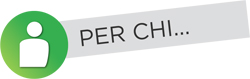 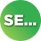 Ti vedi in un futuro dove sei tu a installare e gestire impianti industriali, a controllare processi tecnologici di produzione;

Vuoi collaborare ad approfondire le problematiche collegate alla conversione ed utilizzazione dell’energia.
Ha interesse per i processi produttivi e si appassiona alla fabbricazione e monitoraggio di componenti meccanici;

Vuole inserirsi nel settore della progettazione e costruzione di sistemi meccanici ed elettro-meccanici.
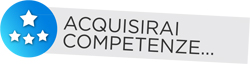 Per progettare, costruire e collaudare sistemi meccanici ed elettromeccanici complessi;

Nel controllo e nella manutenzione di sistemi meccanici ed elettromeccanici complessi.
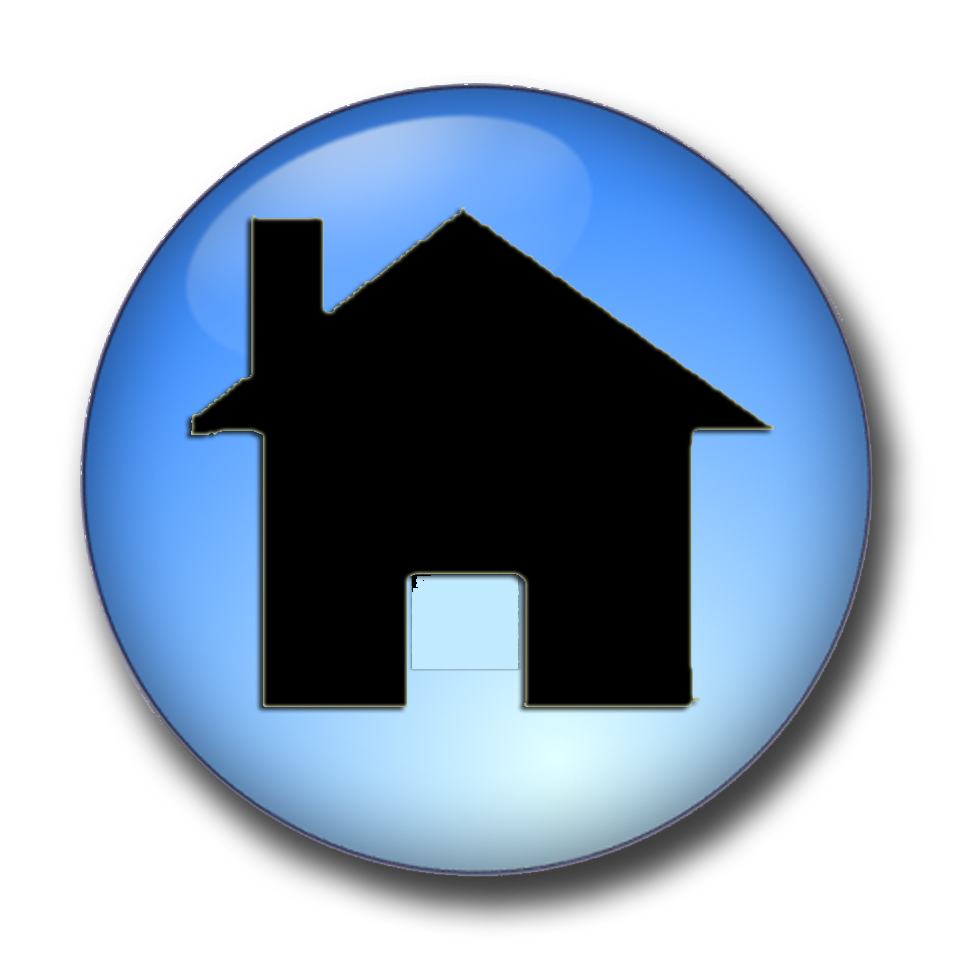 Trasporti e Logistica
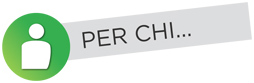 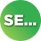 Ti interessa lavorare nel settore dei trasporti;
Ti interessa un lavoro aperto alla globalizzazione e alle innovazioni tecnologiche.
È appassionato di aerei, navi e treni, di costruzioni e motori.
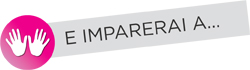 Gestire le tipologie e il funzionamento dei vari mezzi e sistemi di trasporto;

Gestire l’interazione tra l’ambiente e l’attività di trasporto, collaborando nella salvaguardia dell’ambiente e nella utilizzazione razionale dell’energia;

Garantire condizioni di servizio e di alta sicurezza negli spostamenti di mezzi e persone, nel rispetto delle norme nazionali, comunitarie  e internazionali sui trasporti.
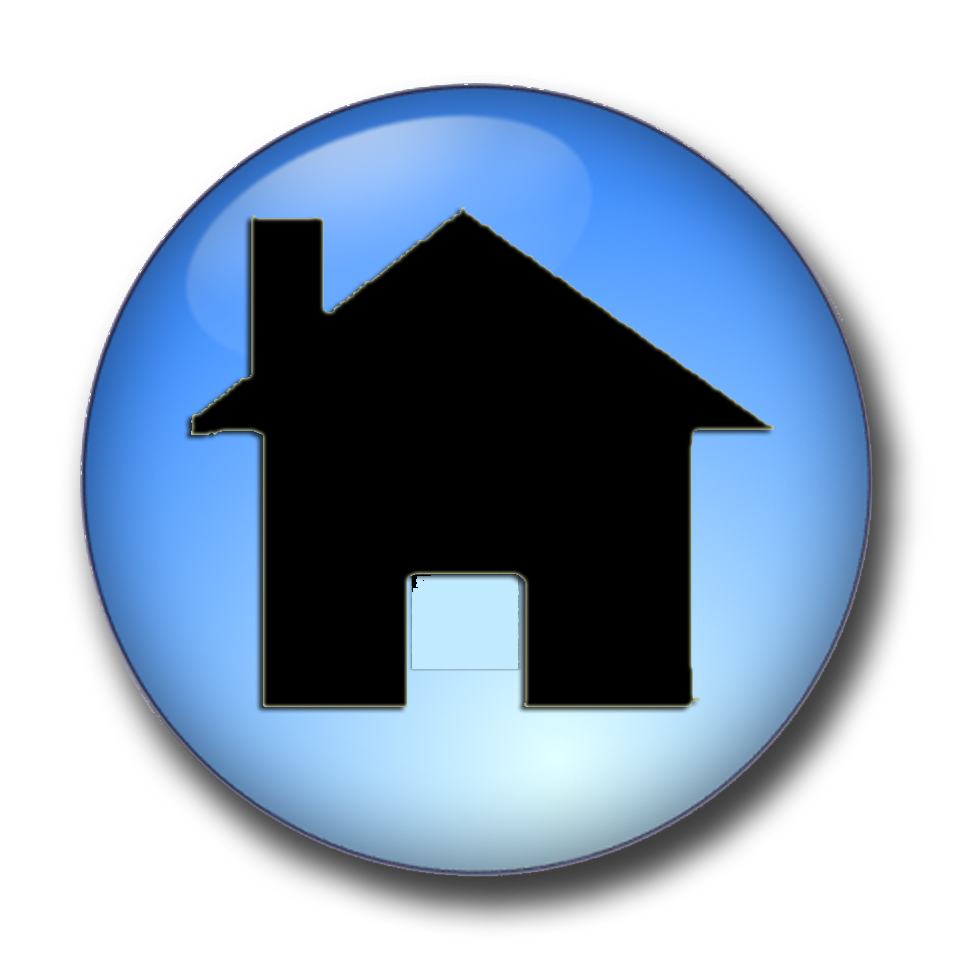 Elettronica ed Elettrotecnica
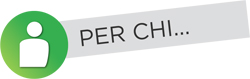 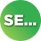 Ti appassionano i sistemi elettronici e gli impianti elettrotecnici;

Ti affascina la robotica e l’automazione industriale.
È interessato alla ricerca e vuole misurarsi anche con il lavoro autonomo e di laboratorio.
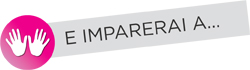 Organizzare e gestire sistemi elettrici ed elettronici complessi;

Intervenire nei processi di conversione dell’energia elettrica e anche di fonti alternative, e del loro controllo.
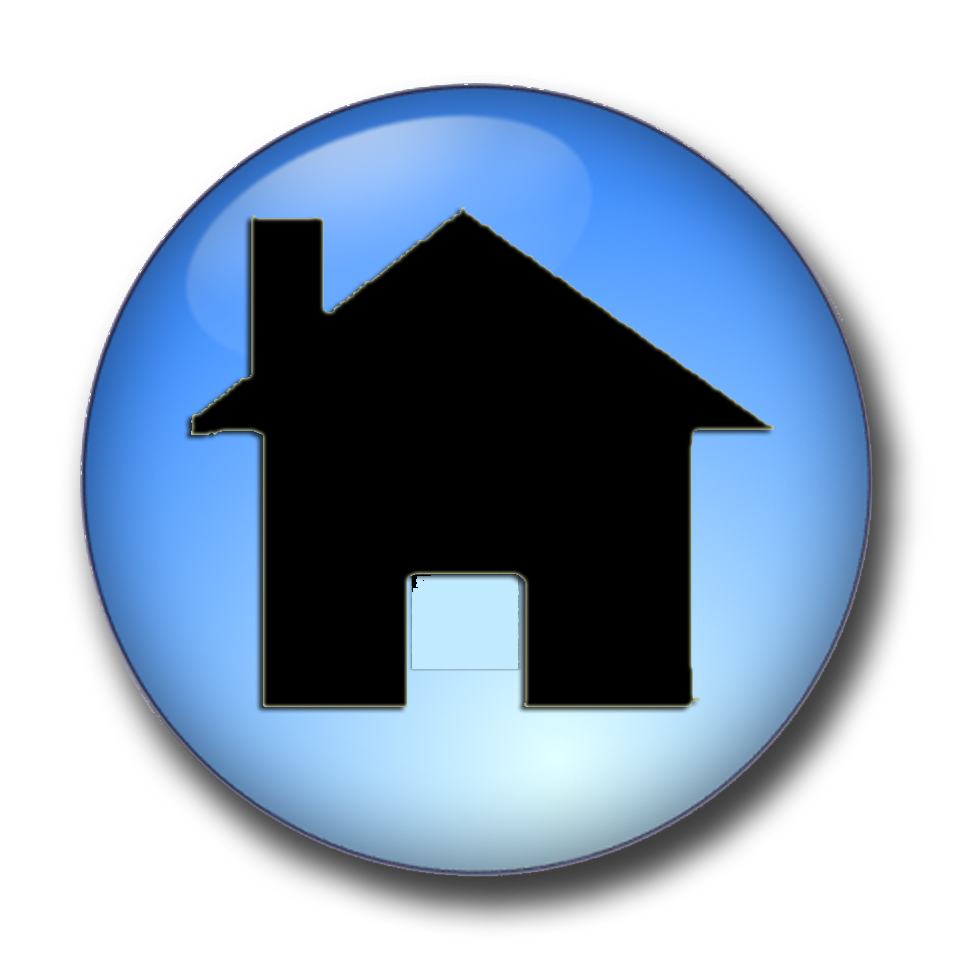 Informatica e Telecomunicazioni
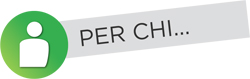 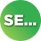 Ha passione per l’informatica.
Sei interessato alle telecomunicazioni (analogiche e digitali) e ai vari mezzi trasmissivi;
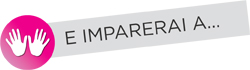 Configurare, installare e gestire sistemi di elaborazione dati e reti;

Collaborare all’ideazione, allo sviluppo e alla gestione di dispositivi e strumenti informatici e sistemi di telecomunicazioni;
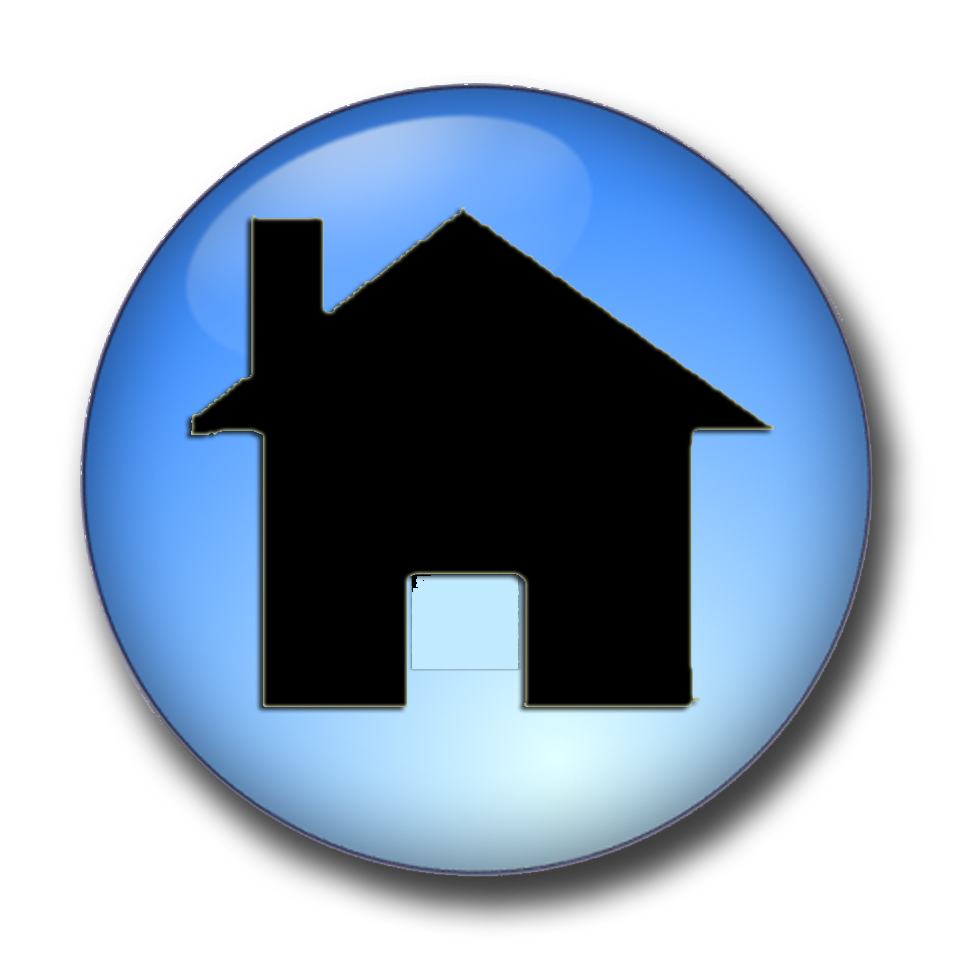 Grafica e Comunicazione
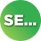 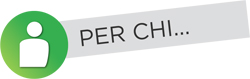 Vuoi applicarti nell’industria grafica, nell’editoria e nel settore audiovisivo.
È interessato alla comunicazione attraverso forme di espressione visive e grafiche;

Ha interesse per i linguaggi multimediali.
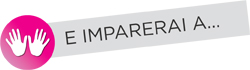 Progettare e gestire la comunicazione grafica multimediale.
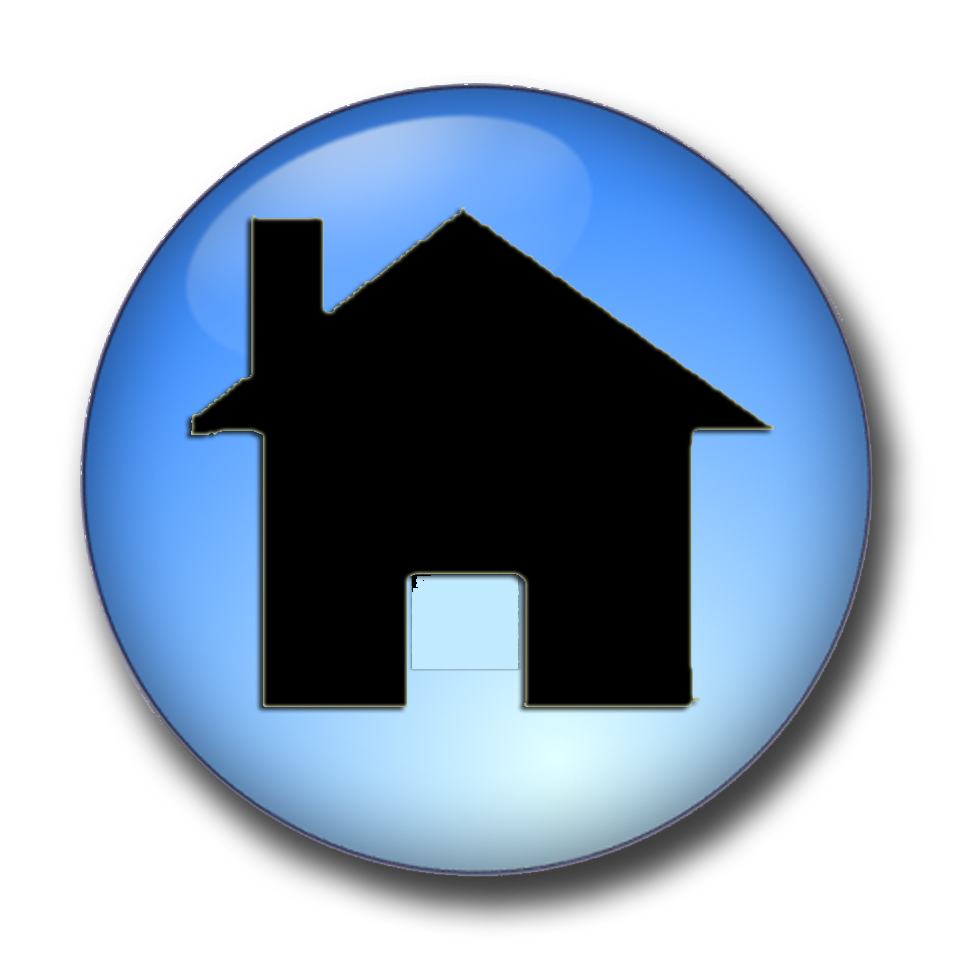 Chimica, Materiali e Biotecnologie.
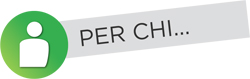 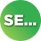 Ti interessano le tematiche ambientali e le innovazioni tecnologiche attinenti ai vari aspetti della vita quotidiana e della tutela dell’ambiente;
È affascinato dal mondo della ricerca e dal lavoro in laboratorio;

È interessato alla chimica, alla biochimica e alle biotecnologie.
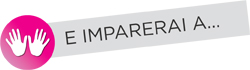 Collaborare alla gestione e controllo di impianti chimici, tecnologici, biotecnologici e laboratori di analisi in relazione sia alla sicurezza sia al miglioramento della qualità;

Individuare situazioni di rischio ambientale e sanitario.
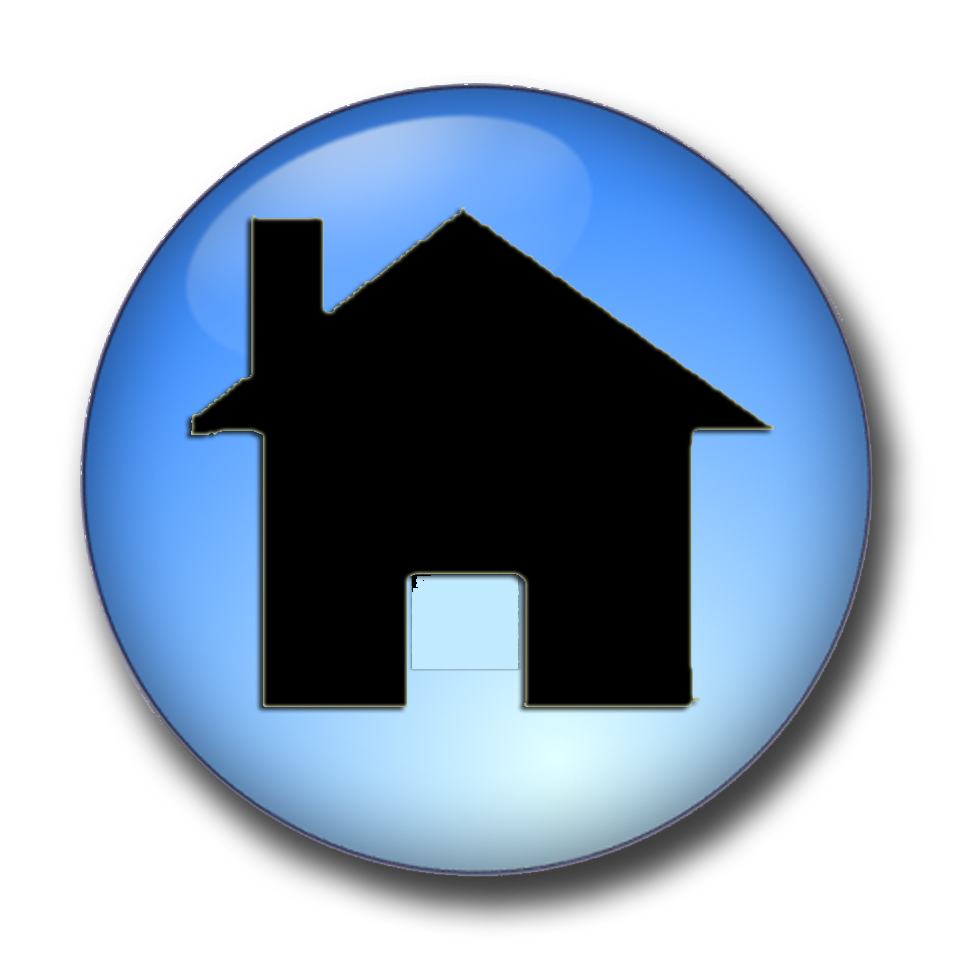 Sistema Moda
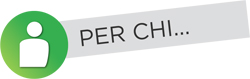 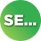 Ti interessa progettare e realizzare prodotti per l’industria tessile e per il sistema moda.
È creativo e attento alle novità e ai dettagli del sistema moda;

Vuole partecipare all’affermazione di uno dei settori più produttivi del Made in Italy nel mondo;
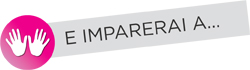 Contribuire all’ideazione, alla progettazione e alla produzione di filati, tessuti, confezioni, calzature e accessori;

Svolgere funzioni creative di ideazione e progettazione con riferimento alle filiere dei filati, tessuti, confezioni, calzature e accessori.
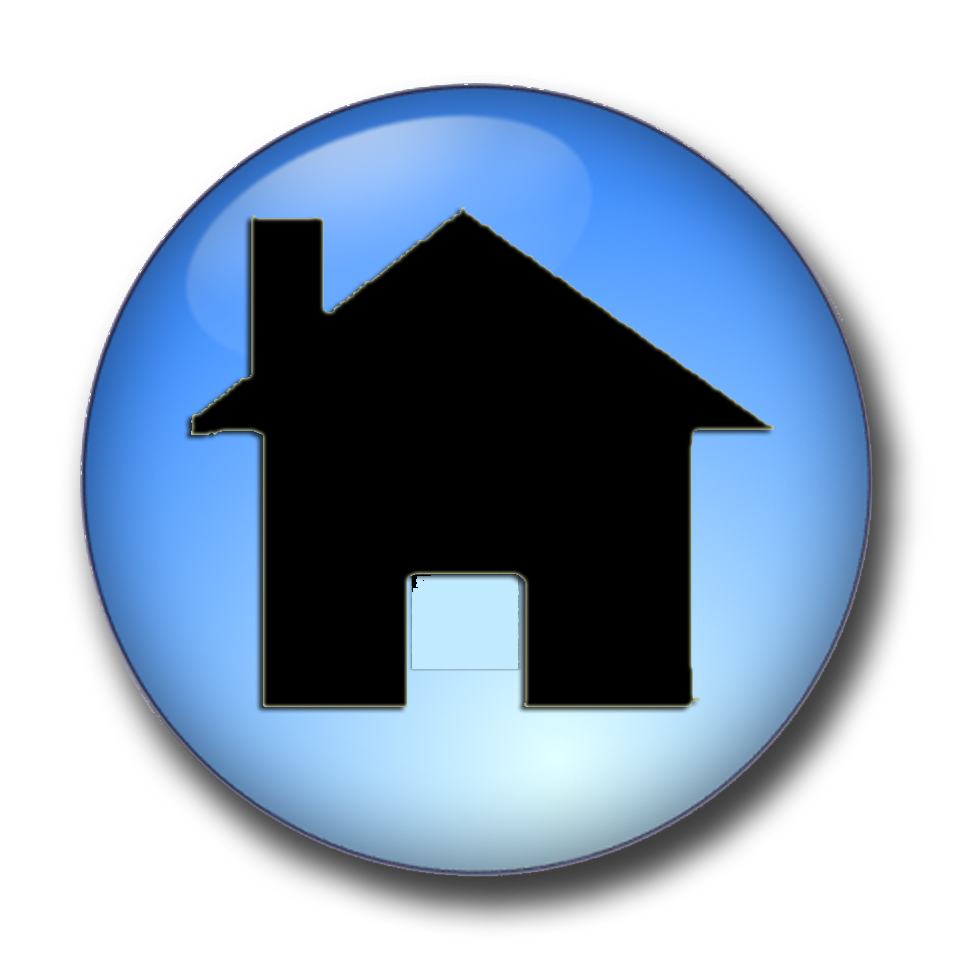 Agraria, Agroalimentare e Agroindustria
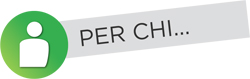 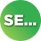 Hai interesse per le produzioni e trasformazioni dei prodotti agrari, agroalimentari e agroindustriali, anche zootecnici
Ama la vita all’aria aperta;

Vuole valorizzare le risorse agroalimentari del territorio rispettando l’ambiente e migliorare la qualità dei prodotti agrari per il benessere delle persone e lo sviluppo del settore, uno dei punti di forza del Made in Italy
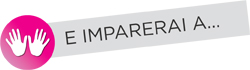 Condurre tecnicamente aziende agrarie e zootecniche anche nella dimensione cooperativa-consortile;

Controllare la qualità delle produzioni sotto il profilo fisico-chimico, igienico ed organolettico
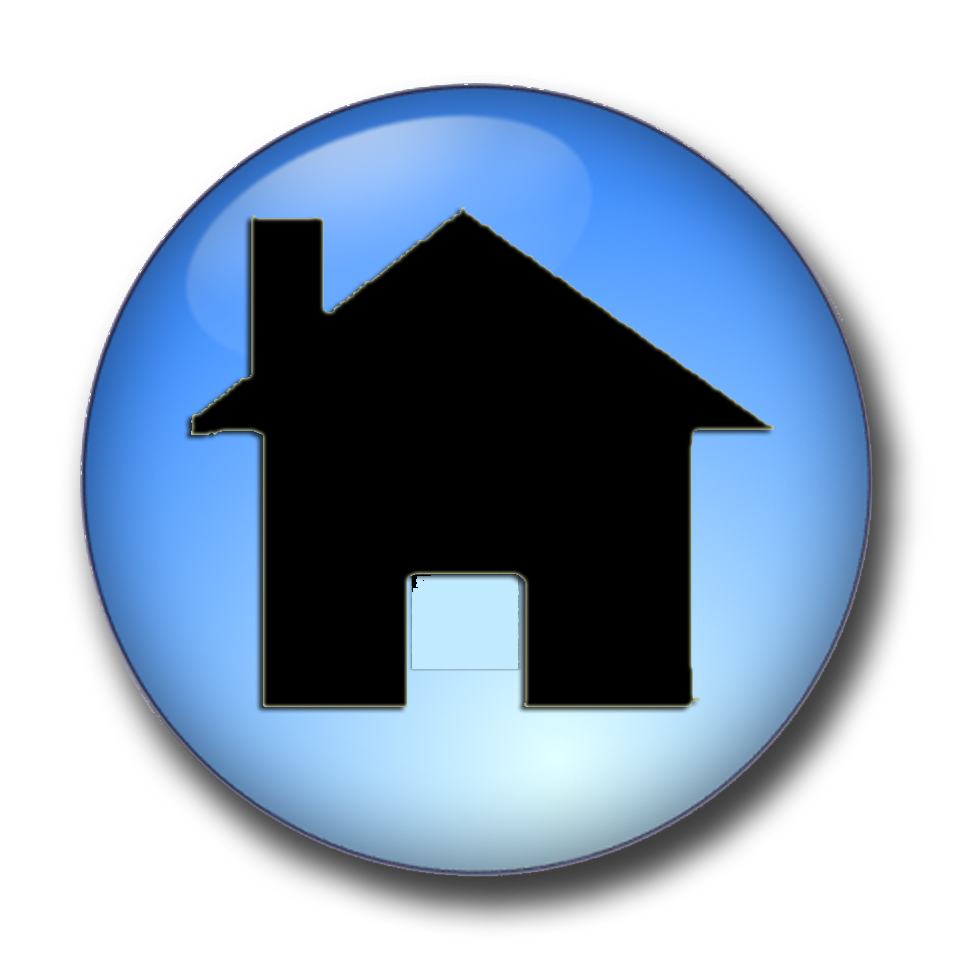 Costruzioni, Ambiente e Territorio
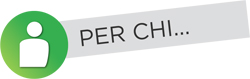 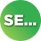 Ti interessa il campo delle costruzioni e la trasformazione e conservazione di immobili;

Ti interessa operare per la salvaguardia del territorio e la prevenzione dei rischi ambientali.
È interessato ad operare nel settore delle costruzioni con l’attenzione alla tutela del territorio.
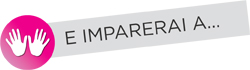 Intervenire nella gestione e manutenzione dei fabbricati;

Selezionare materiali da costruzione adeguati;

Operare nell’ambito dell’edilizia ecocompatibile.
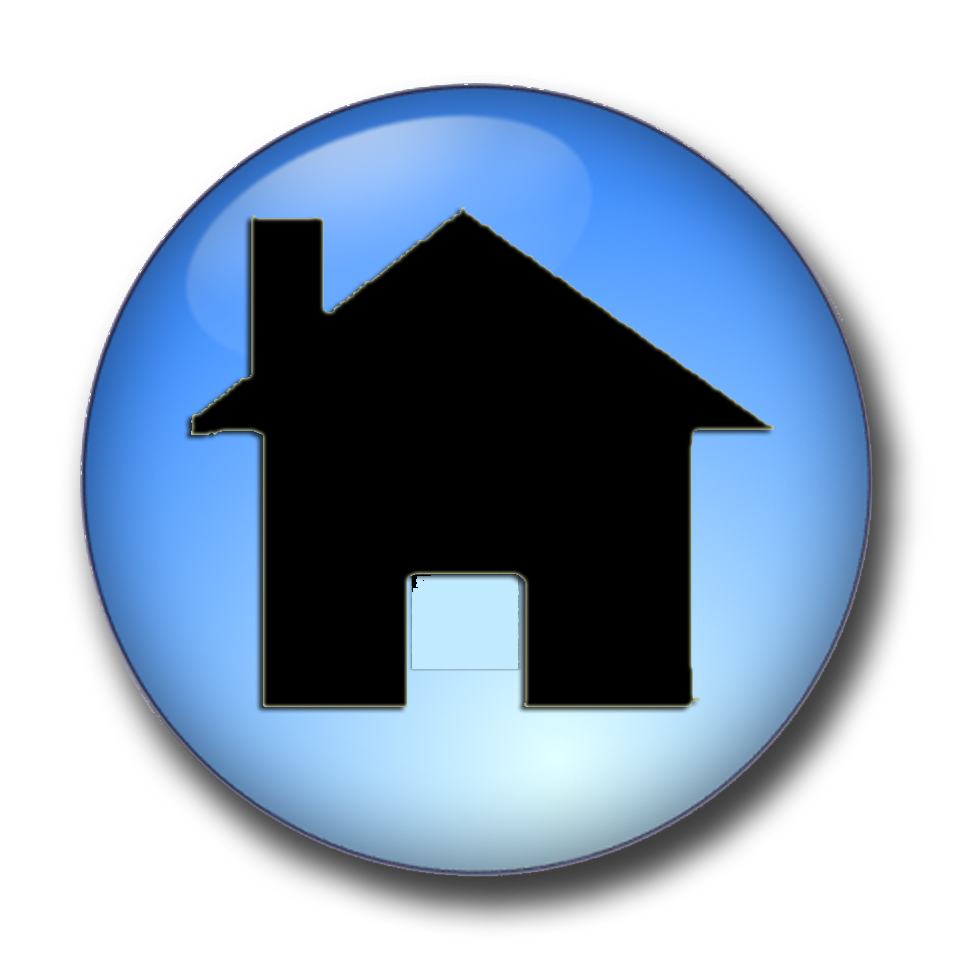 Servizi per l’agricoltura e lo sviluppo rurale
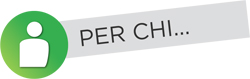 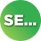 Sei interessato alla promozione dello sviluppo paesaggistico e della tutela ambientale del territorio;
Intende operare nel settore delle produzioni animali e vegetali e dell’agro-business nel rispetto dei principi  del sistema di qualità
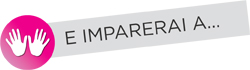 Gestire interventi per la conservazione e il potenziamento di parchi, aree protette e ricreative;

Collaborare ad interventi per la prevenzione del degrado ambientale.
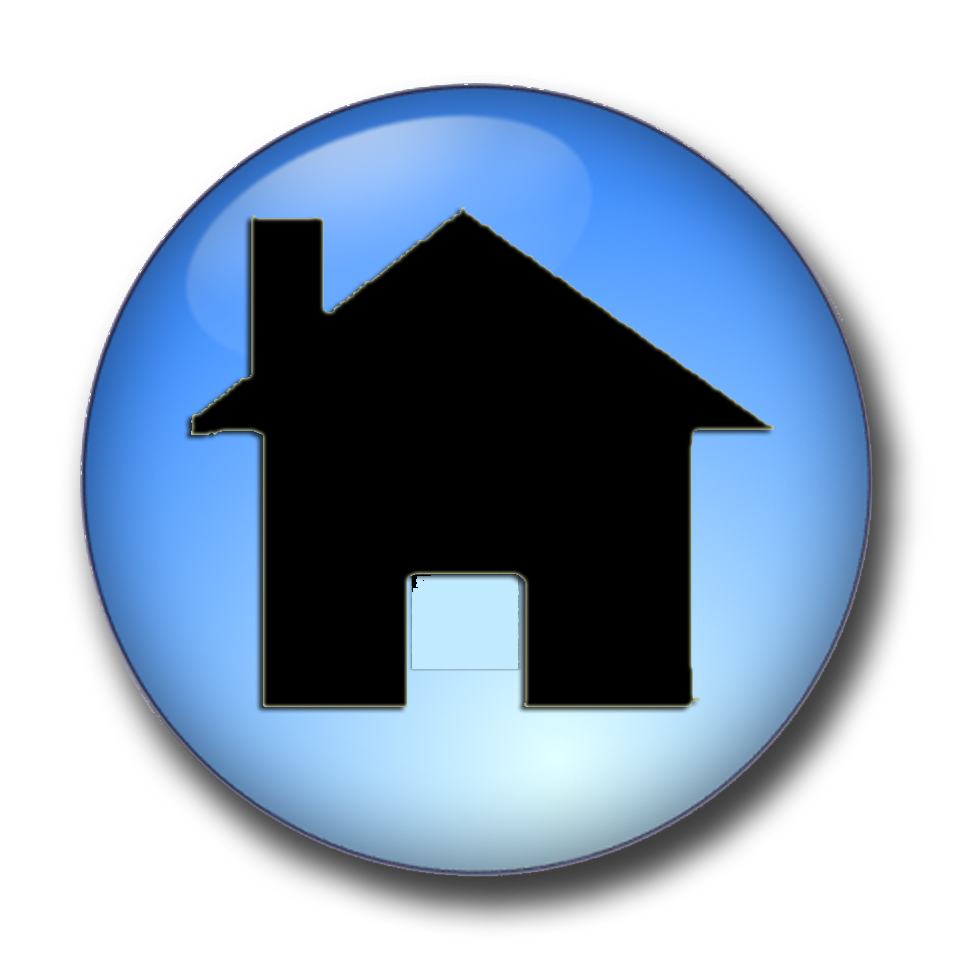 Servizi socio-sanitari
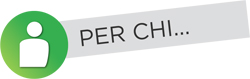 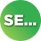 E' interessato alla salute e al benessere bio-psico-sociale di persone e comunità
Ti interessano le innovazioni scientifiche e tecnologiche nel settore ottico e odontoiatrico oggi sempre più interessanti.
Organizzare ed attuare interventi a sostegno delle esigenze socio-sanitarie e dell’inclusione sociale di persone, comunità e fasce deboli.
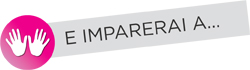 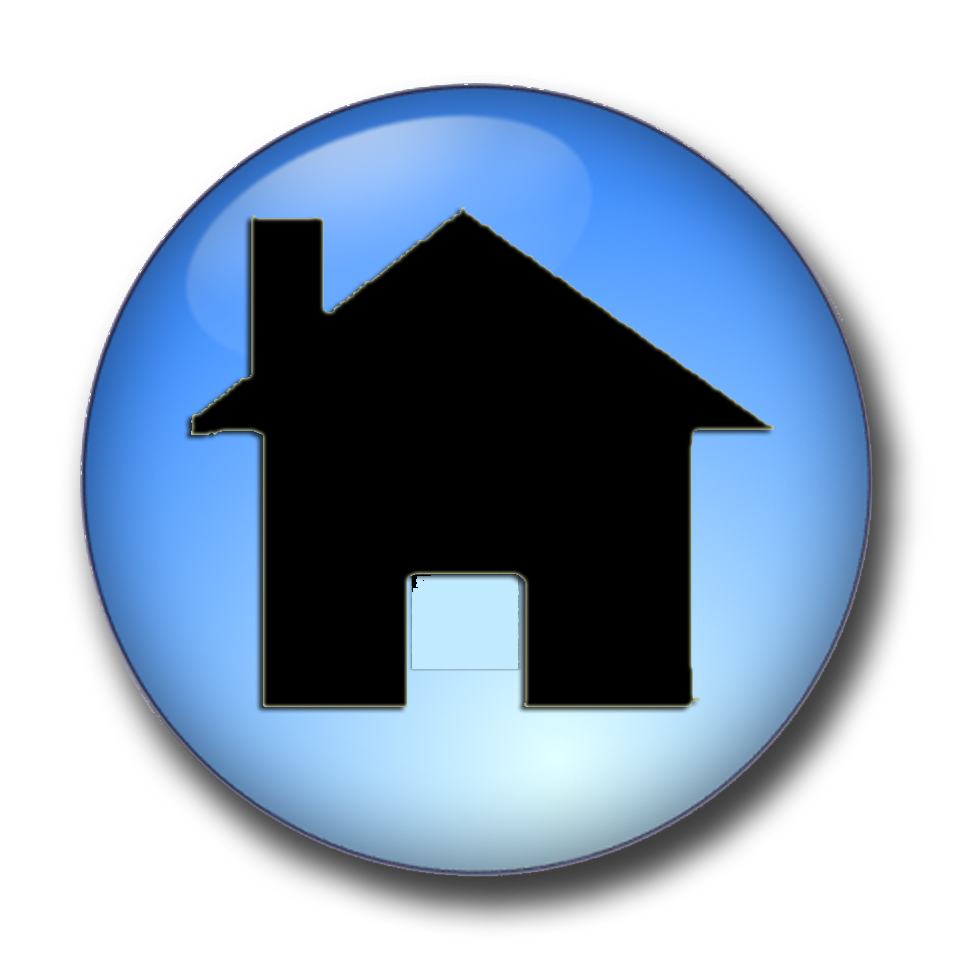 Servizi per l’enogastronomia e l’ospitalità alberghiera
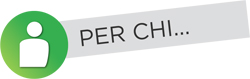 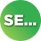 Vuole essere “ambasciatore” della cucina italiana nel mondo.
Ti piace operare nel settore della ricezione e dell’ospitalità valorizzando gli aspetti tipici del territorio italiano, meta di milioni di turisti;

Vuoi  valorizzare i prodotti tipici del Made in Italy.
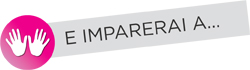 Operare nella gestione dei servizi enogastronomici, dell’accoglienza, della ristorazione e dell’ospitalità alberghiera;

Curare la progettazione e programmazione di eventi per valorizzare il patrimonio delle risorse ambientali, artistiche, culturali del territorio e la tipicità dei suoi prodotti.
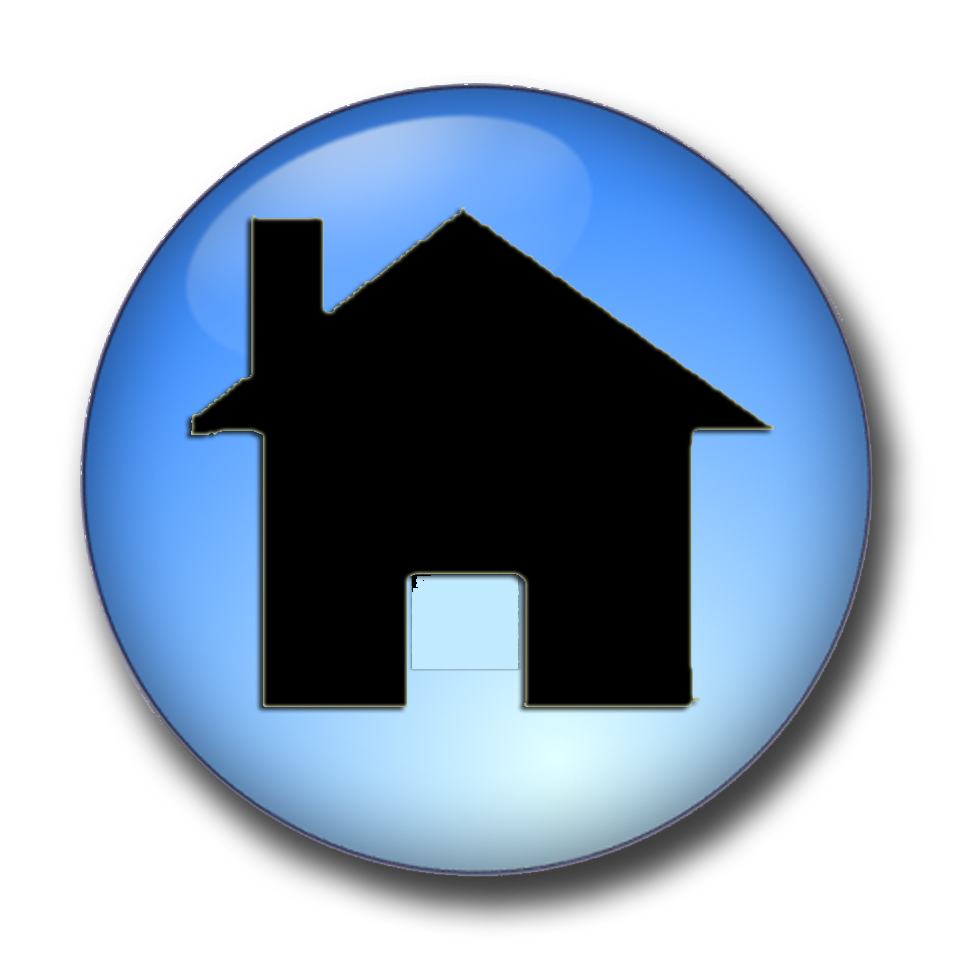 Servizi commerciali
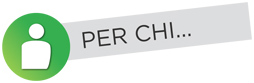 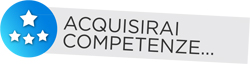 E’ interessato a supportare operativamente le aziende nella gestione dei processi amministrativi e commerciali, sia nell’attività di promozione che delle vendite.
Per permetterti di promuovere l’immagine aziendale nell’area marketing attraverso l’utilizzo delle diverse tipologie di strumenti di comunicazione, compresi quelli pubblicitari.
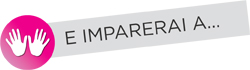 Comunicare in almeno due lingue straniere con una corretta utilizzazione della terminologia del settore.
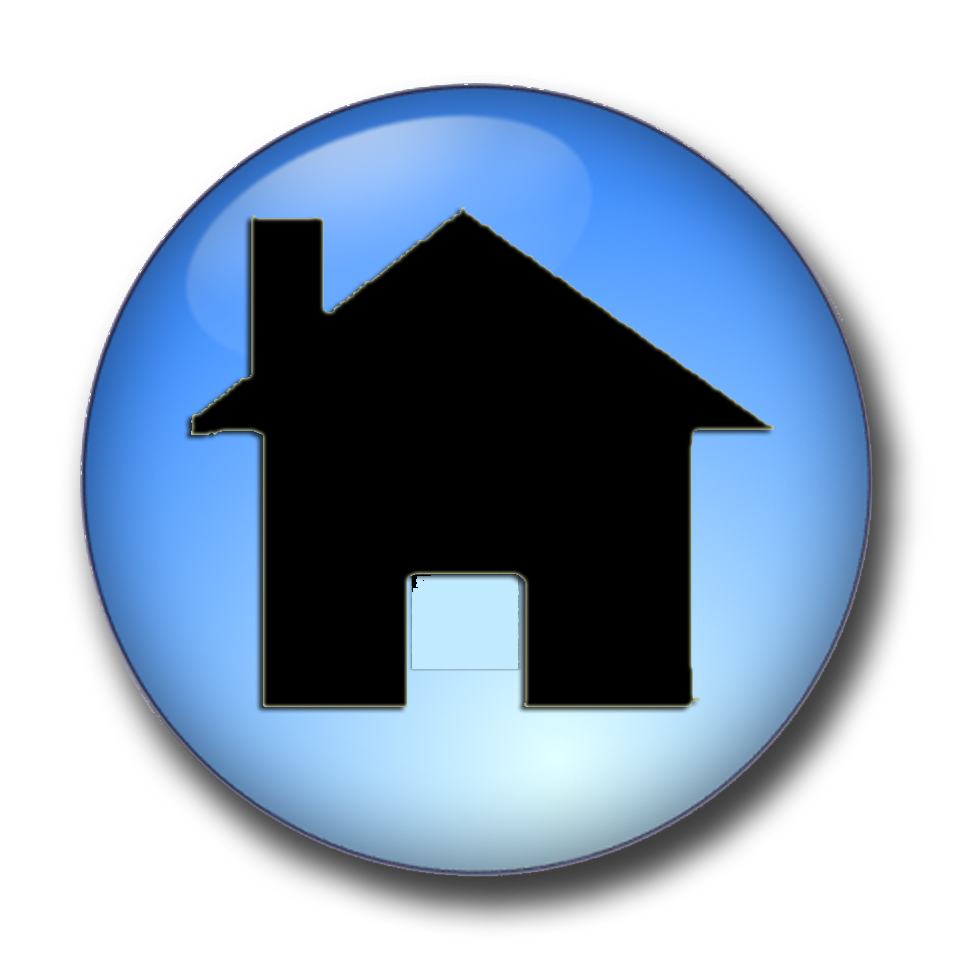 Produzioni industriali e artigianali
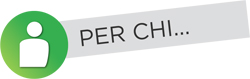 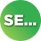 Ti piace operare nei processi produttivi sia industriali che artigianali;

Ti interessa l’industria e l’artigianato contribuendo ad innovare e valorizzare le produzioni tradizionali del territorio.
E' attratto dalle innovazioni tecnologiche applicate al settore della produzione, anche artigianale.
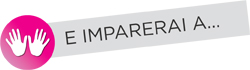 Scegliere e utilizzare le materie prime e i materiali relativi al settore.
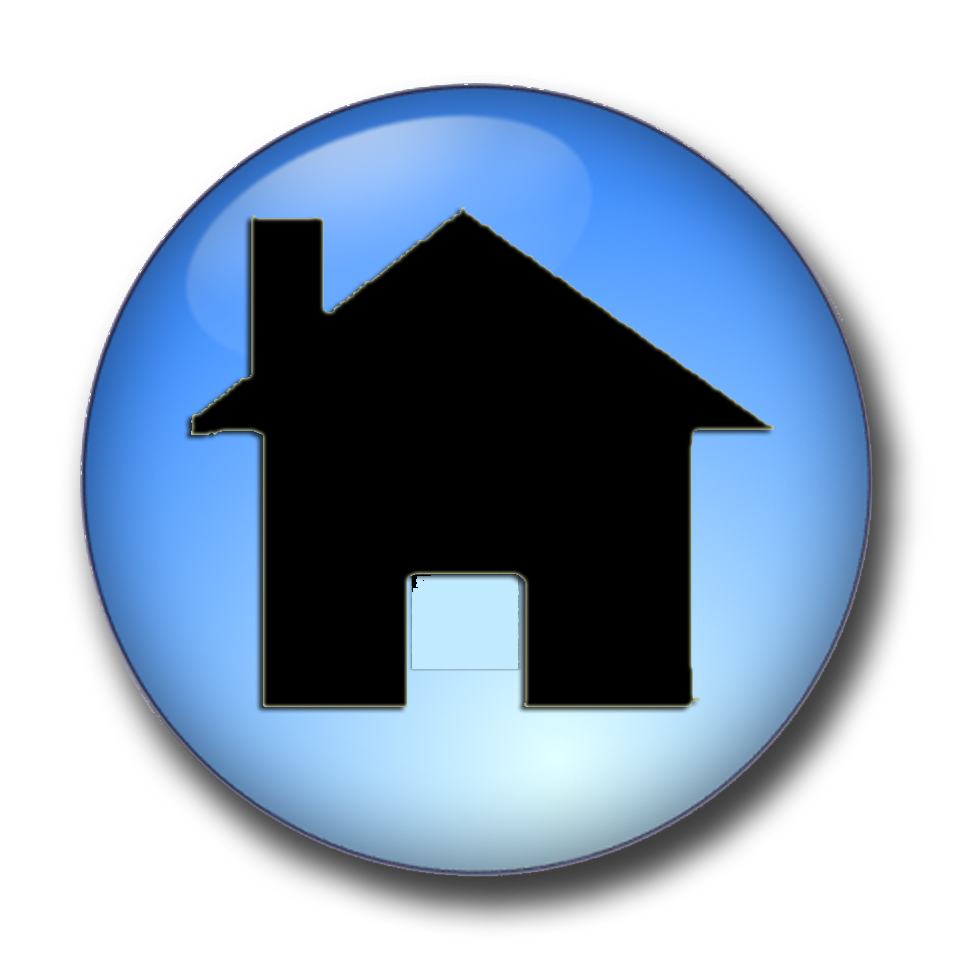 Manutenzione e assistenza tecnica
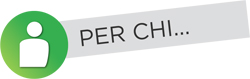 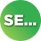 Sei portato al montaggio e smontaggio di dispositivi meccanici ed elettrici e alla loro messa in opera.
E' affascinato dalle “macchine” e dal loro funzionamento;

E' attratto dalle applicazioni tecnologiche.
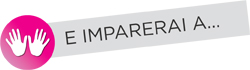 Garantire e certificare la messa a punto degli impianti e delle macchine;

Controllare e ripristinare, durante il ciclo di vita degli apparati e degli impianti, la conformità del loro funzionamento alle specifiche tecniche, alle normative sulla sicurezza degli utenti e sulla salvaguardia dell’ambiente.
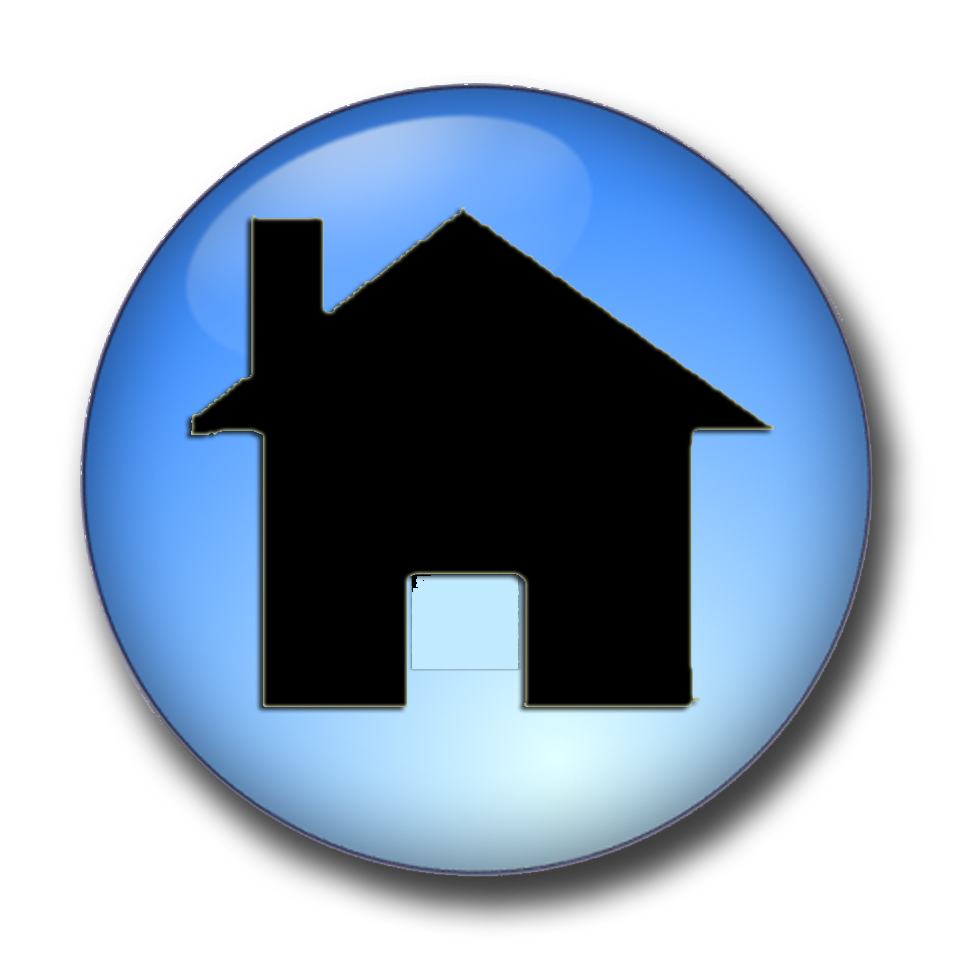 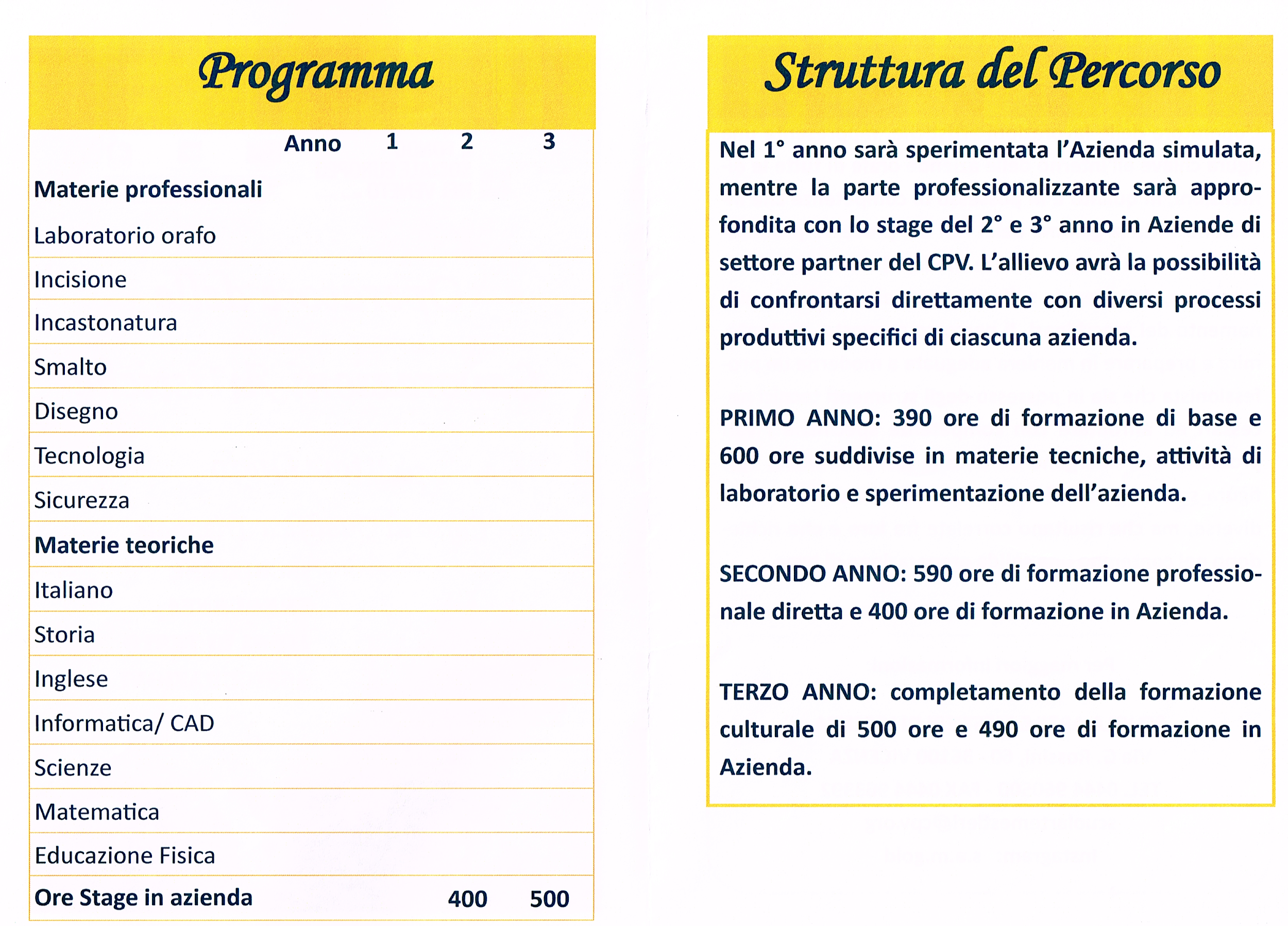 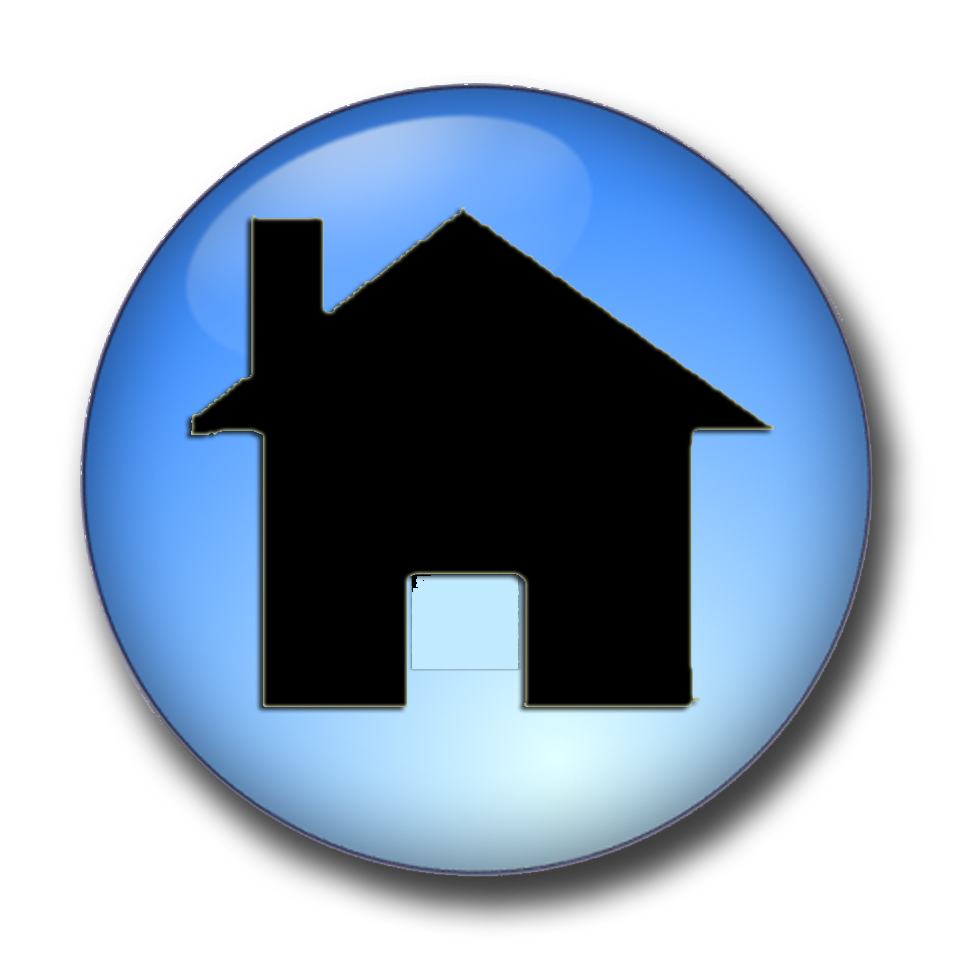